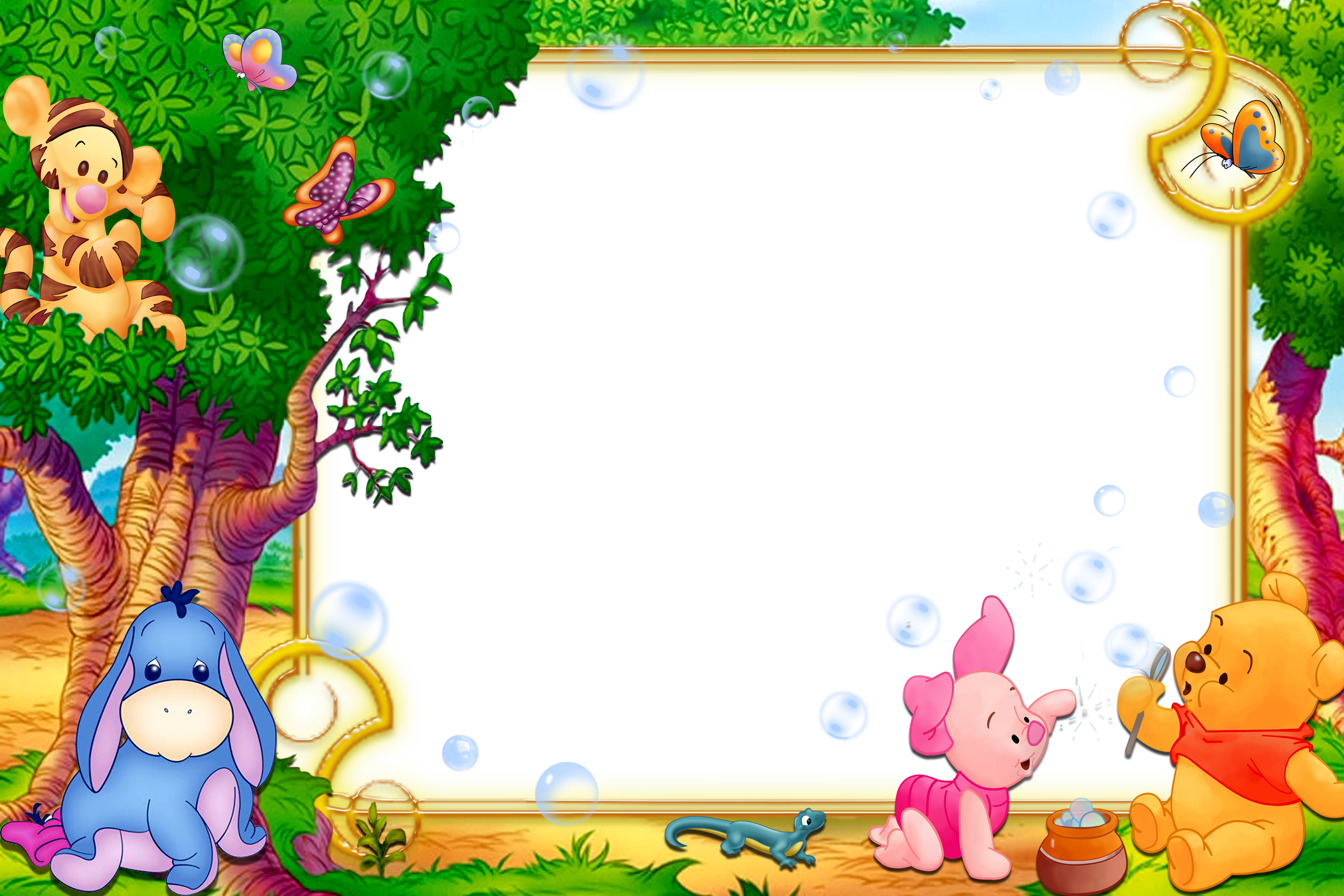 «Развивающая предметно-пространственная  среда  в МКДОУ  «Детский сад «Родничок» общеразвивающего вида в соответствии с ФГОС ДО
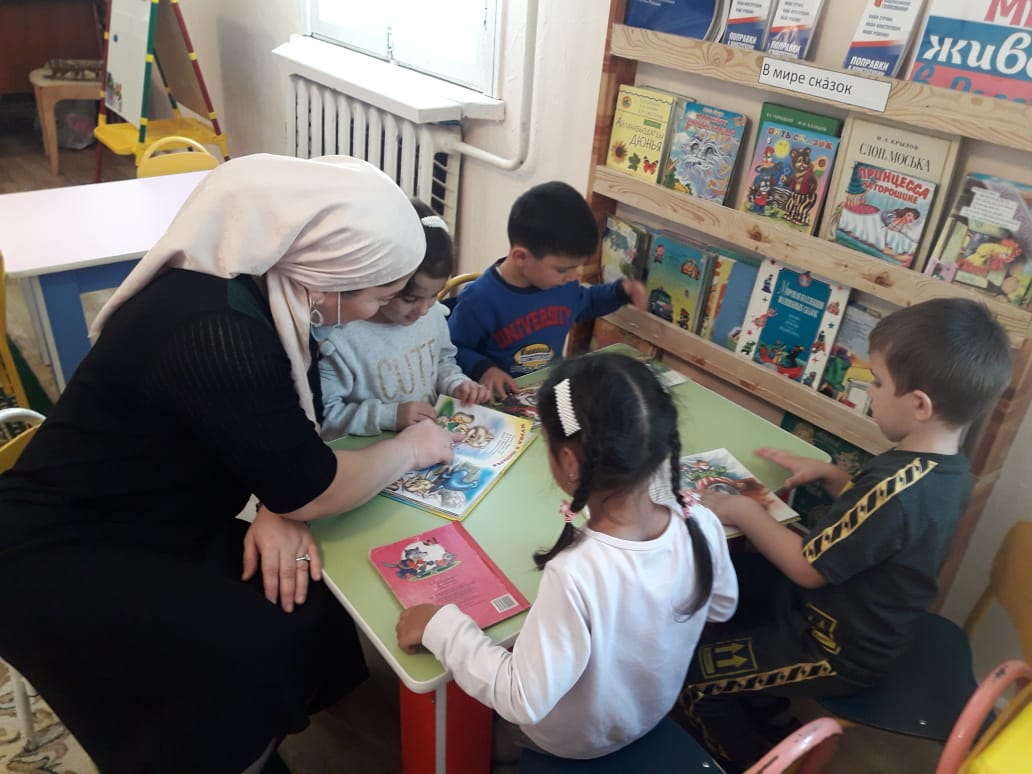 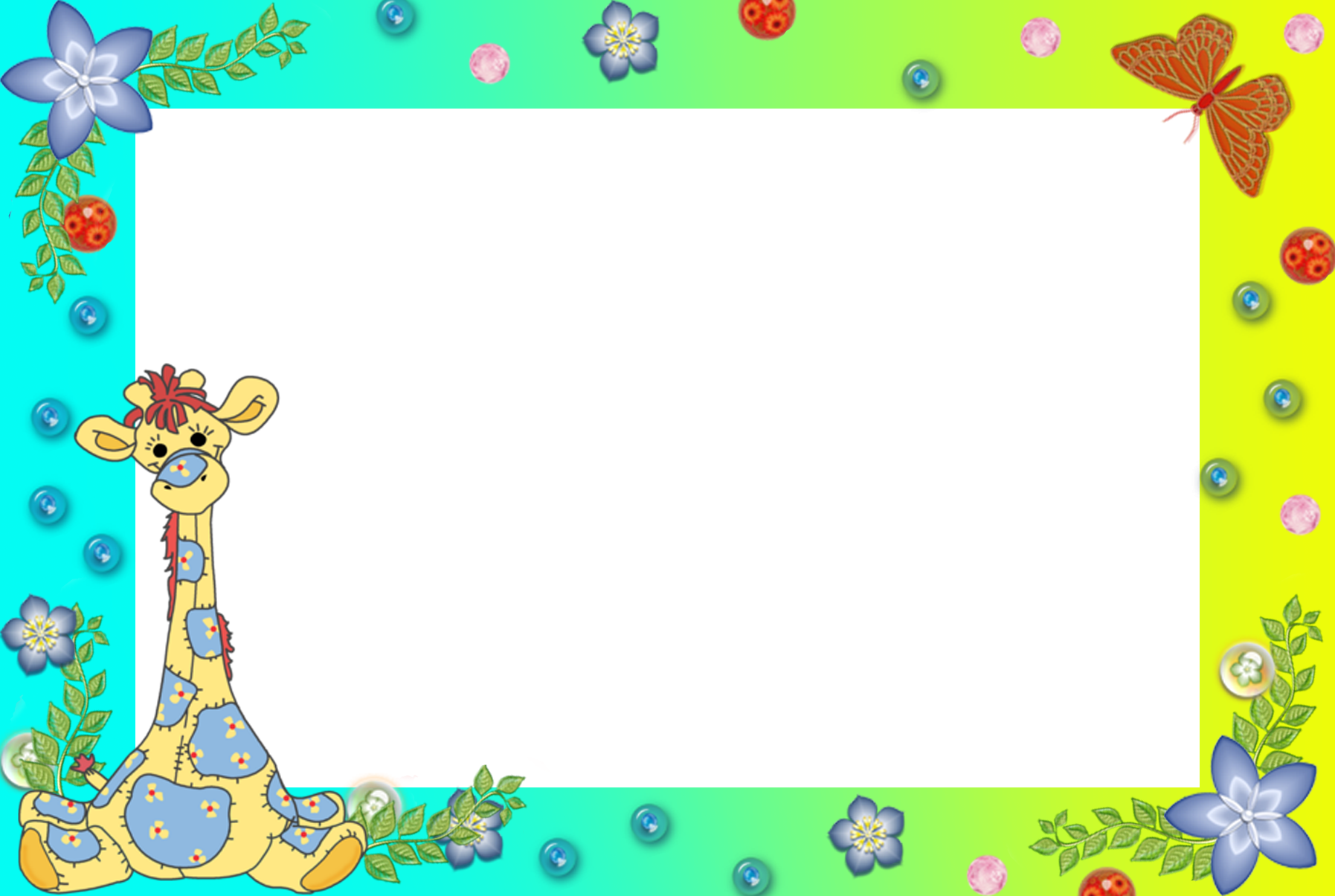 «На развитие личности ребенка влияет  не только наследственность и воспитание, но и немаловажное значение играет среда, 
в которой пребывает ребенок».
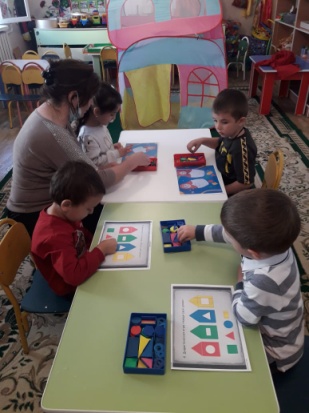 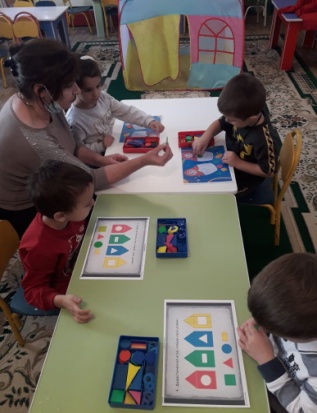 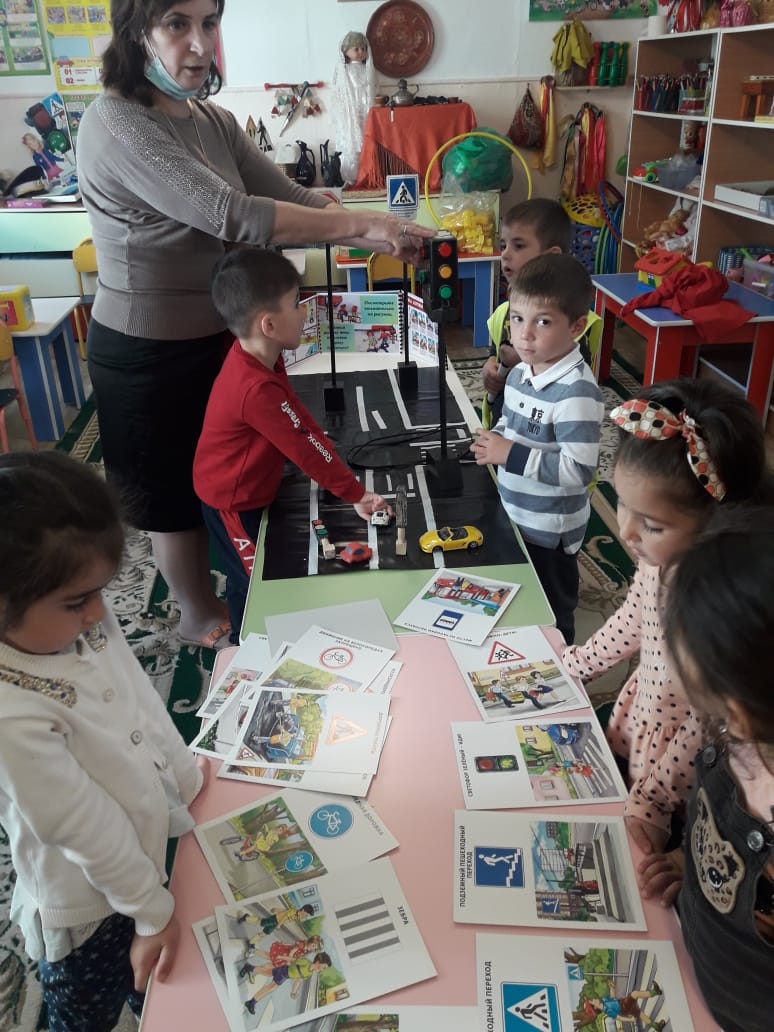 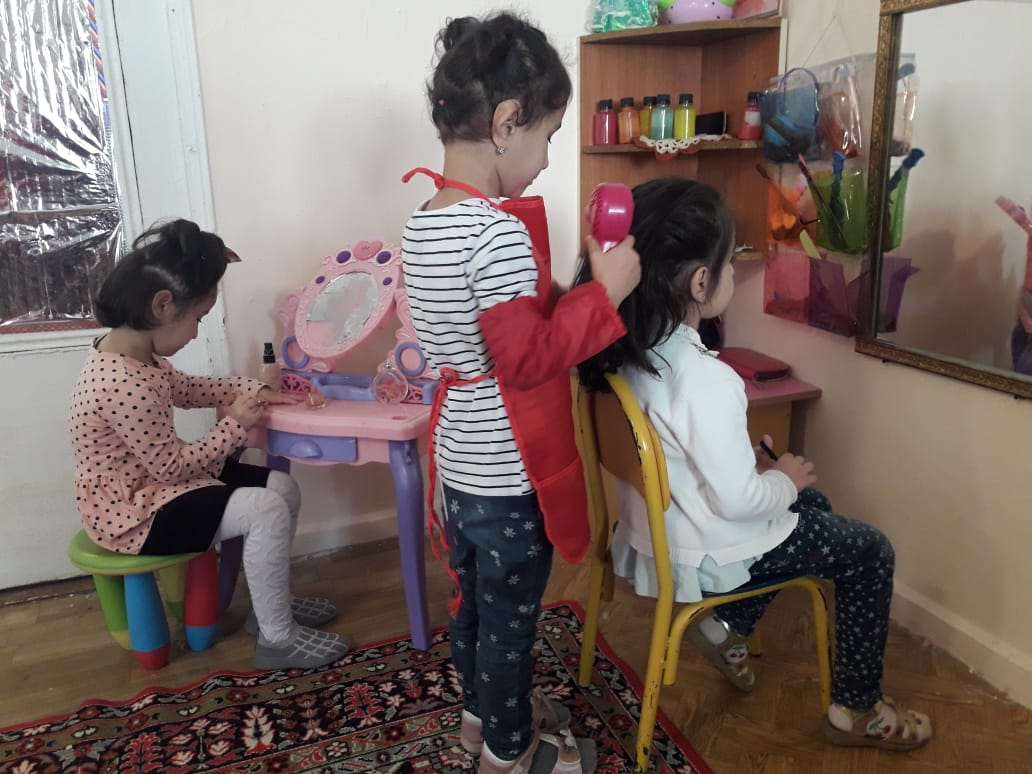 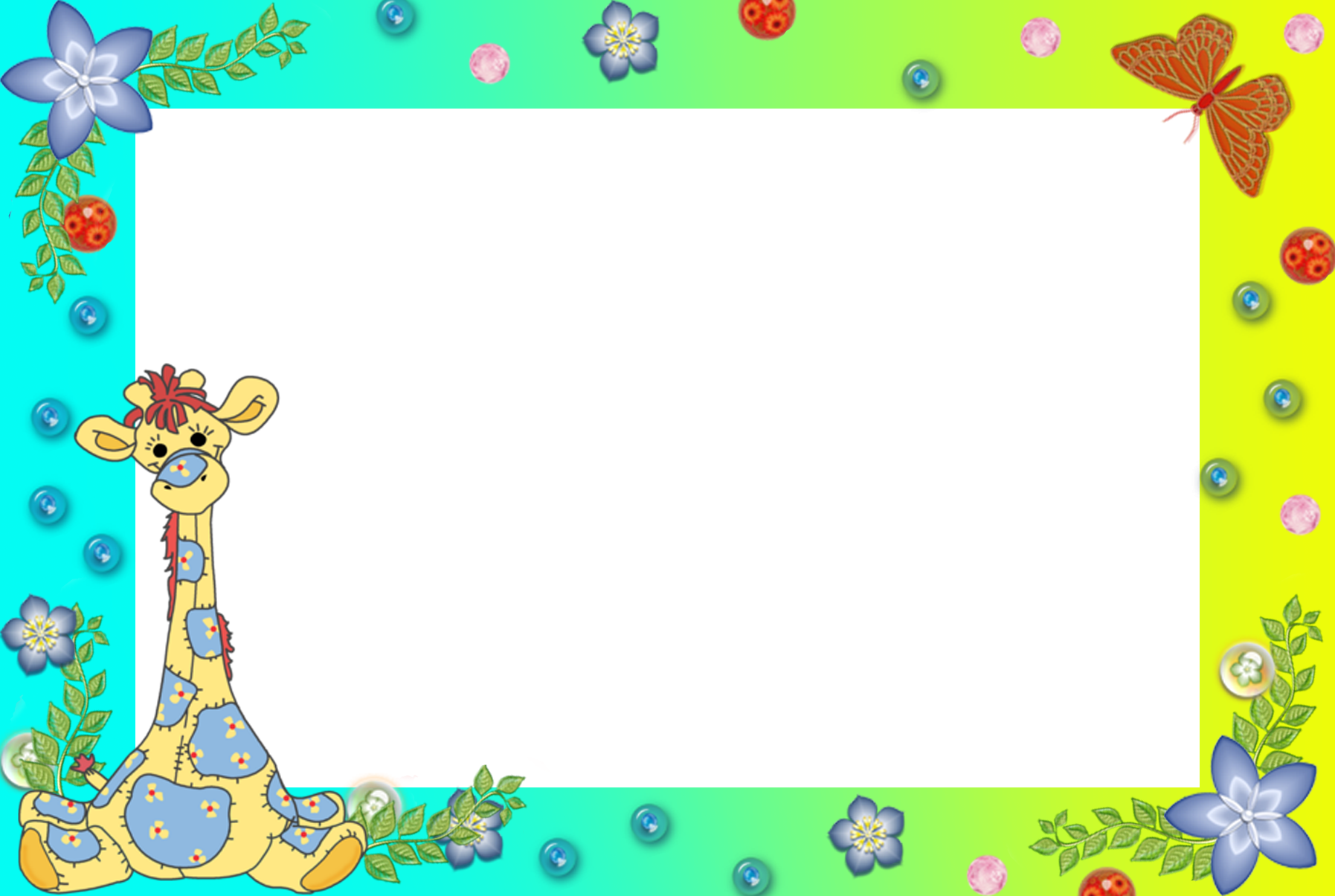 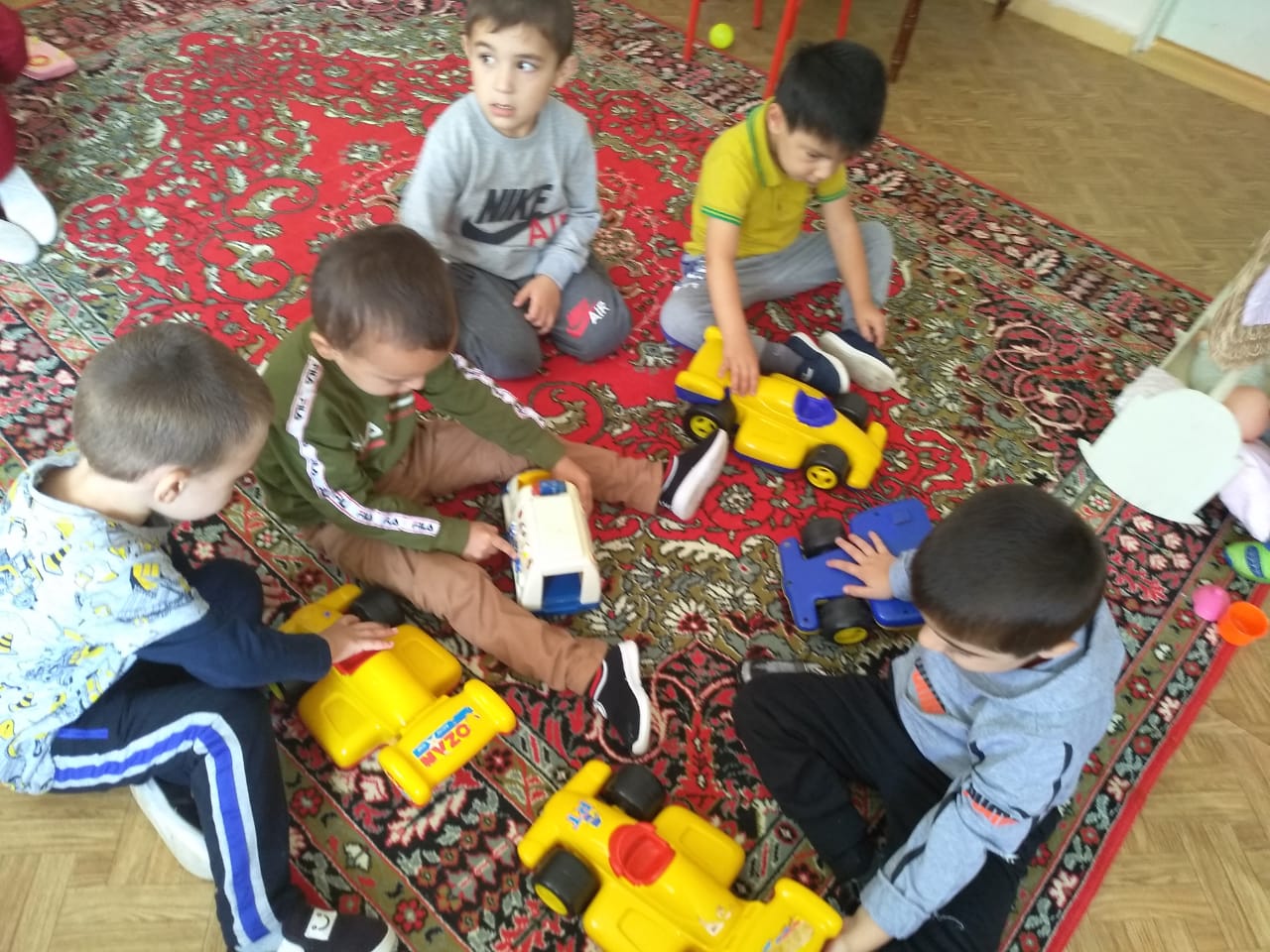 ЦЕНТР
 СЮЖЕТНО- РОЛЕВЫХ ИГР
Цель: позитивная социализация детей дошкольного возраста, приобщение их к социокультурным нормам, традициям семьи, общества и государства. 
Задача: создание условий для усвоения общепринятых              
моральных и нравственных ценностей и норм.
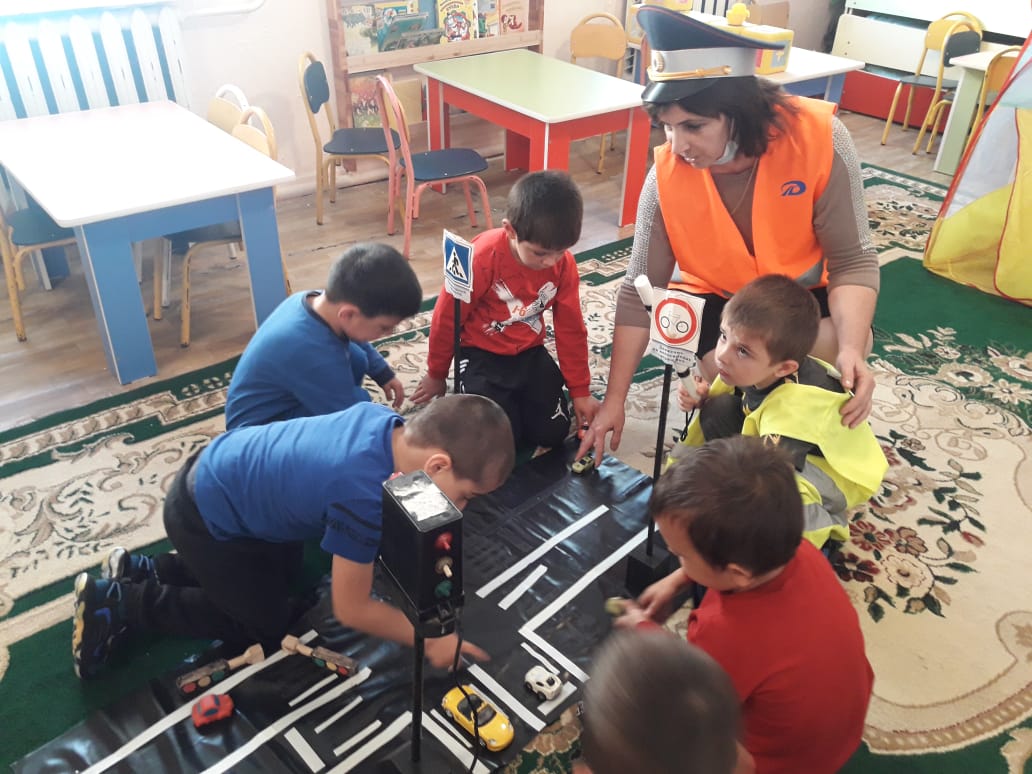 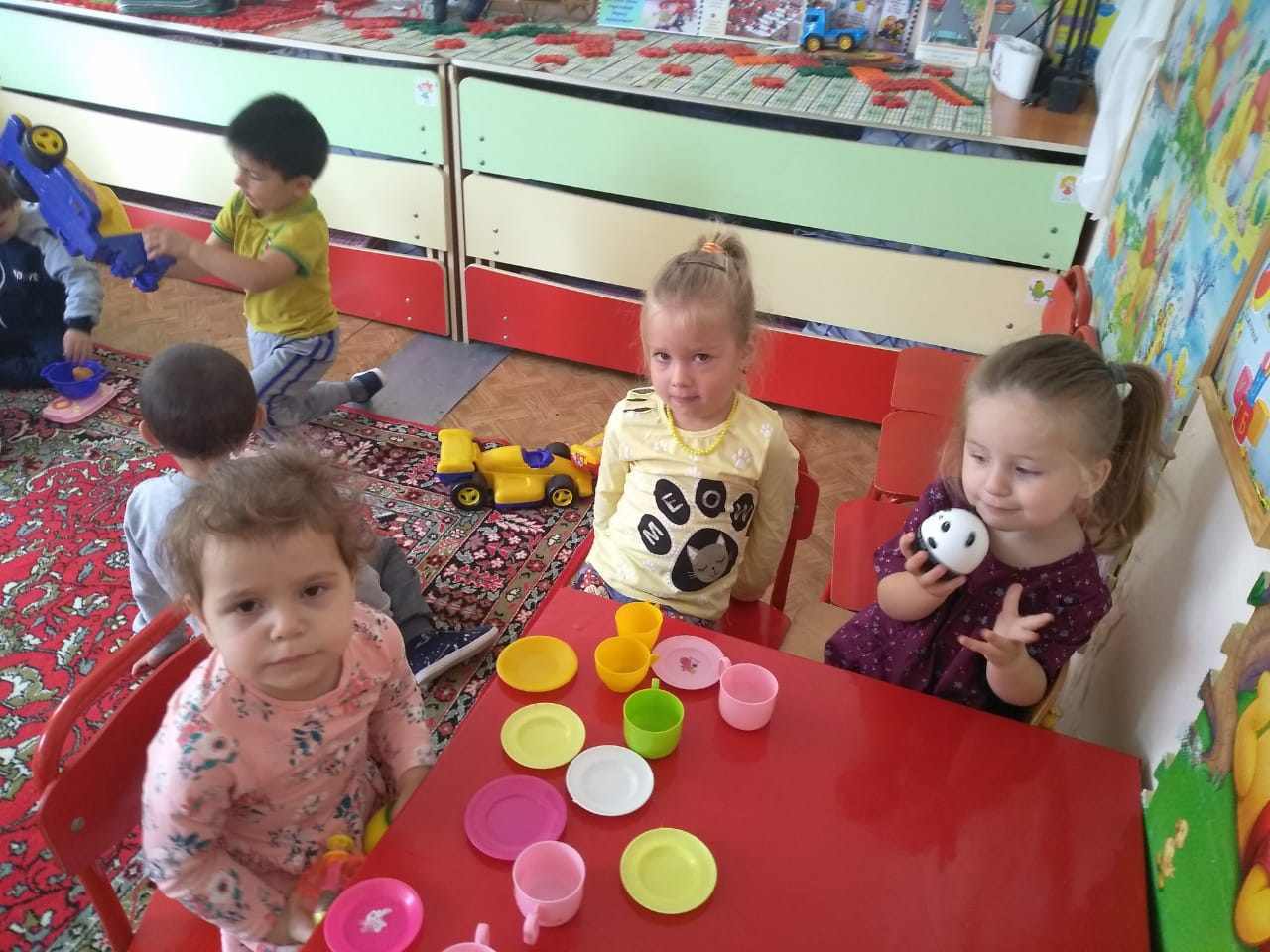 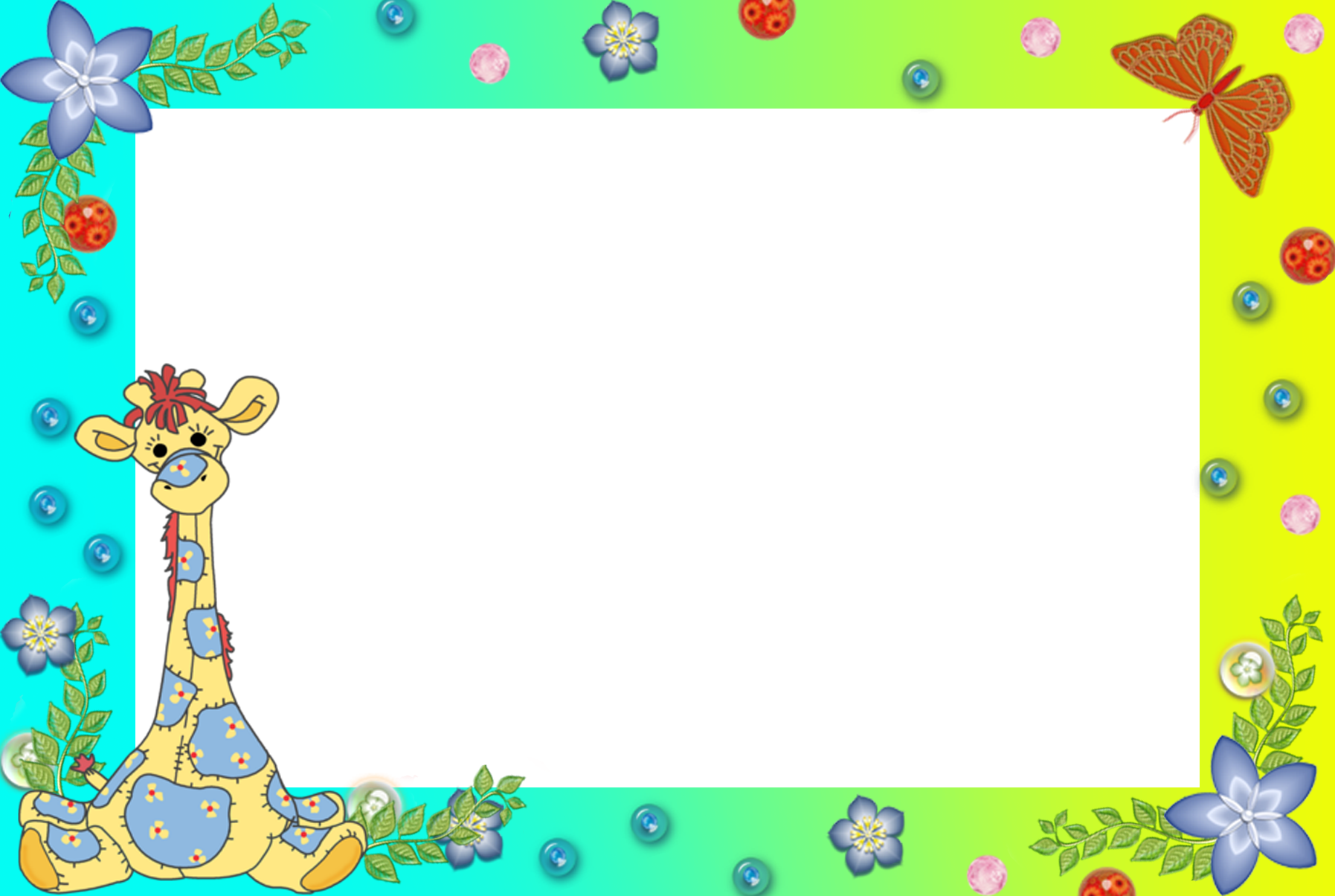 ЦЕНТР ПАТРИОТИЧЕСКОГО ВОСПИТАНИЯ   Задачи: формирование у детей чувства привязанности к своей семье, дому, детскому саду, поселку, стране, представления о России как о родной стране, о Москве - как о столице России; воспитание умения видеть красоту родного края, радоваться ей.
Цель: развитие интереса к русским традициям и промыслам; воспитание любви к своей Родине, преданность к своему отечеству, бережного отношения к природе, ко всему живому, уважения и интереса к культурному прошлому России.
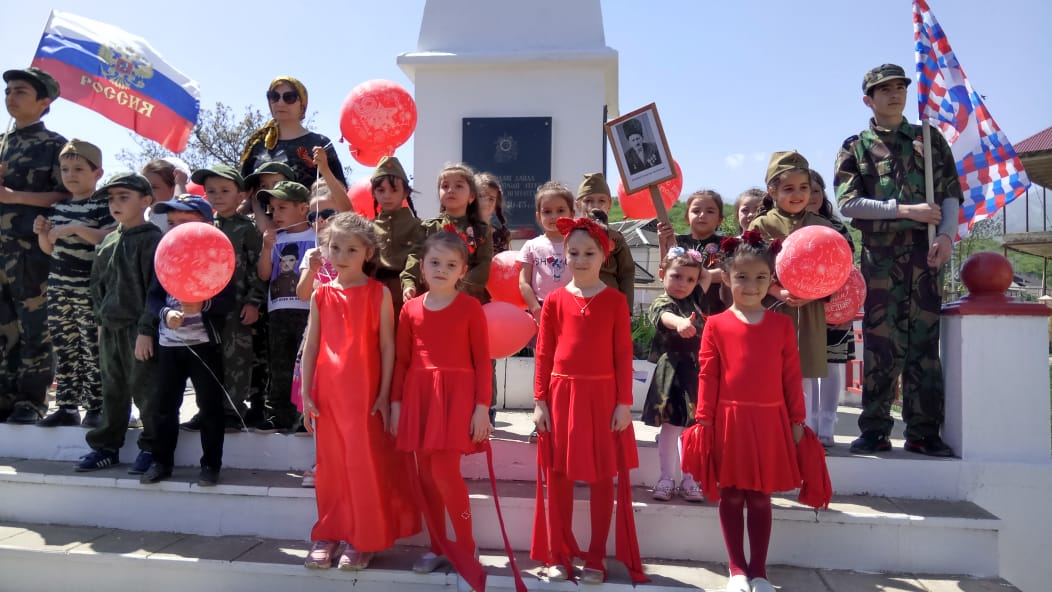 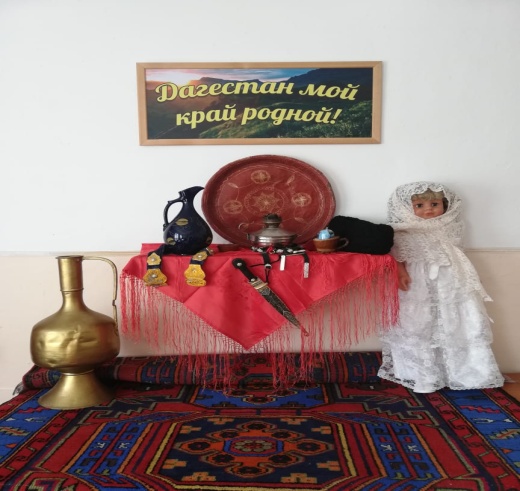 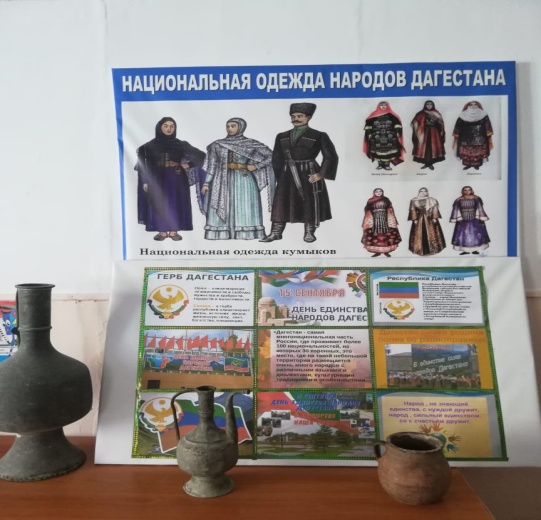 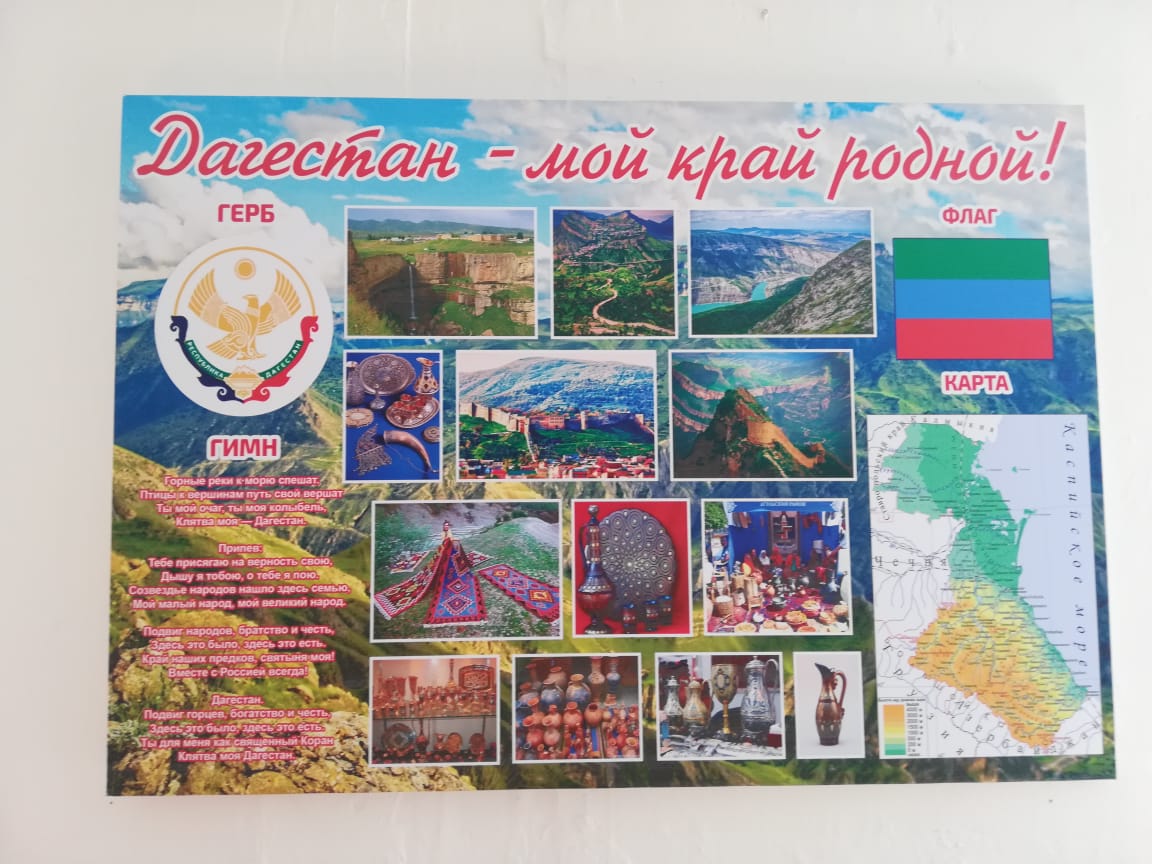 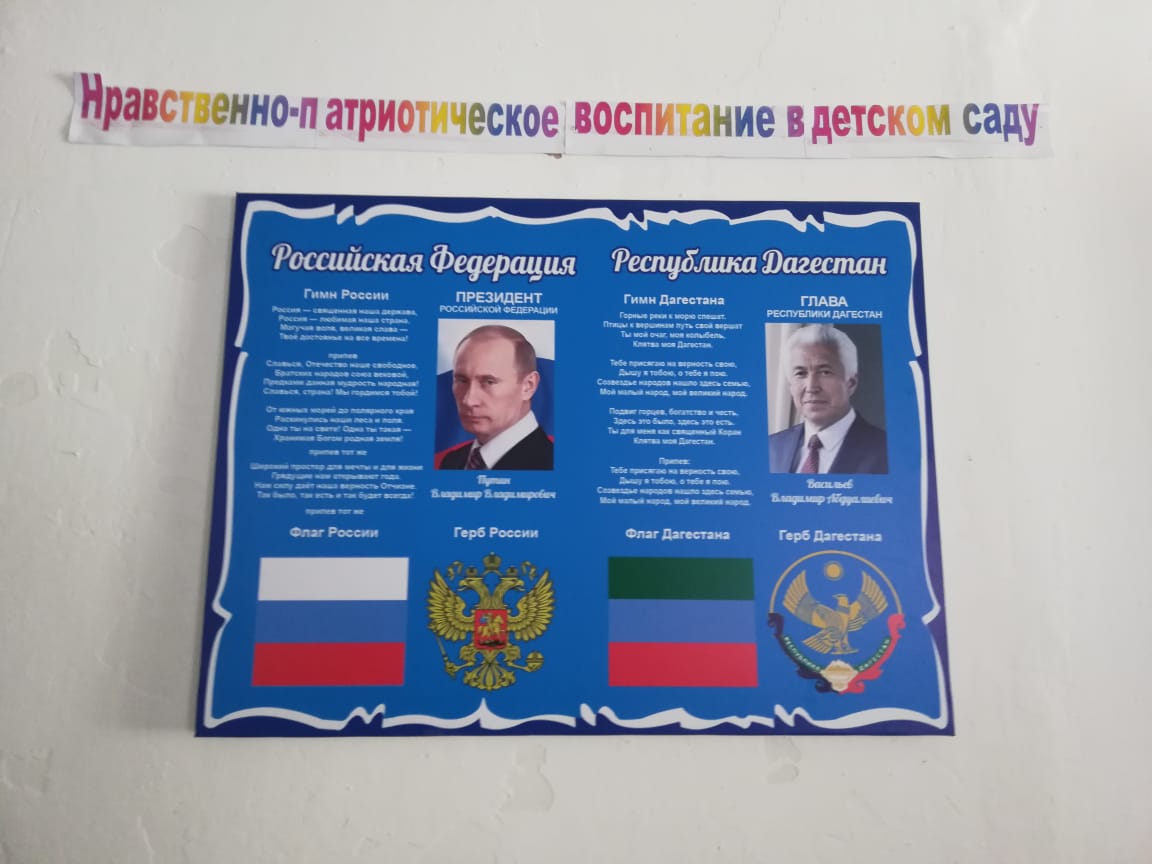 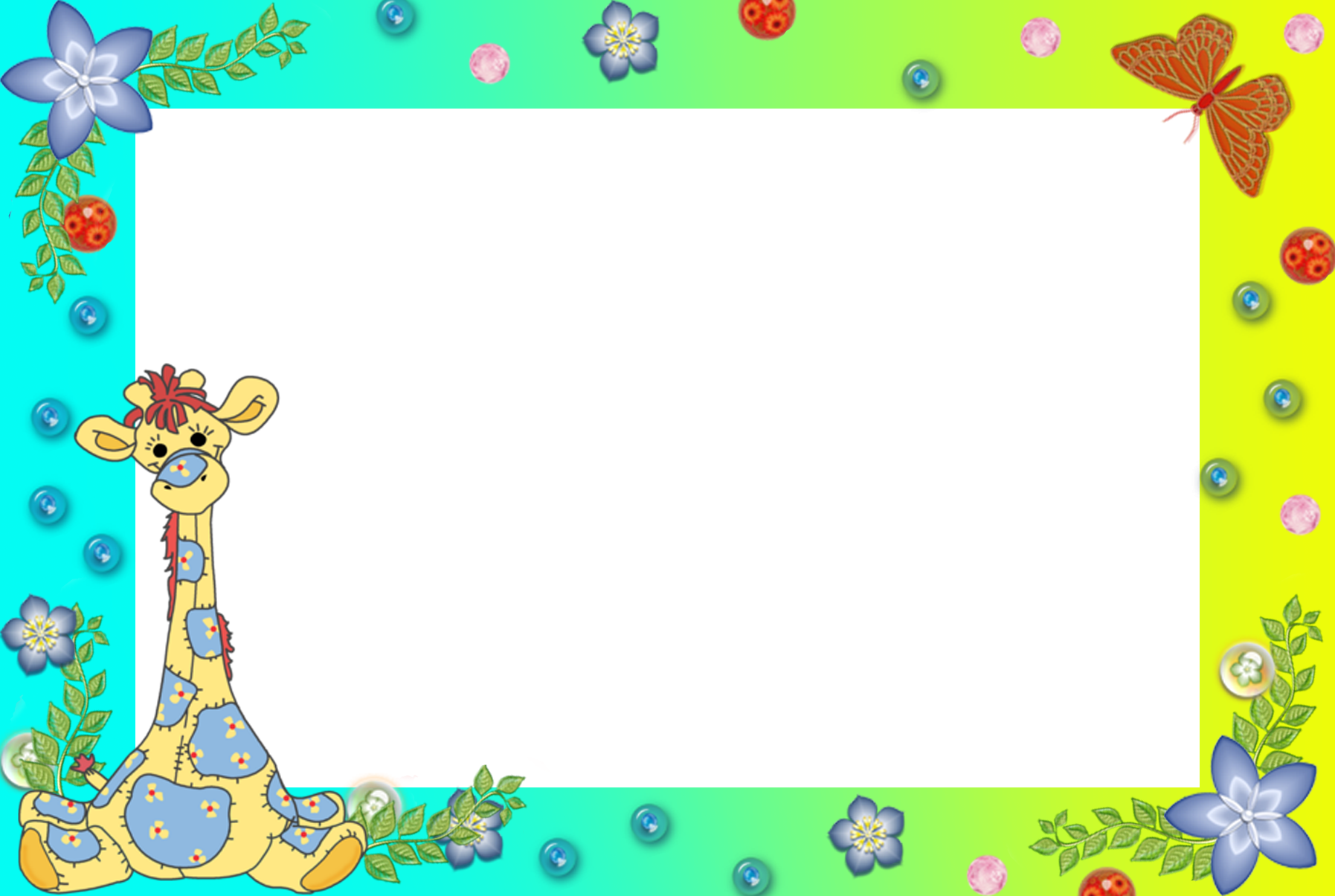 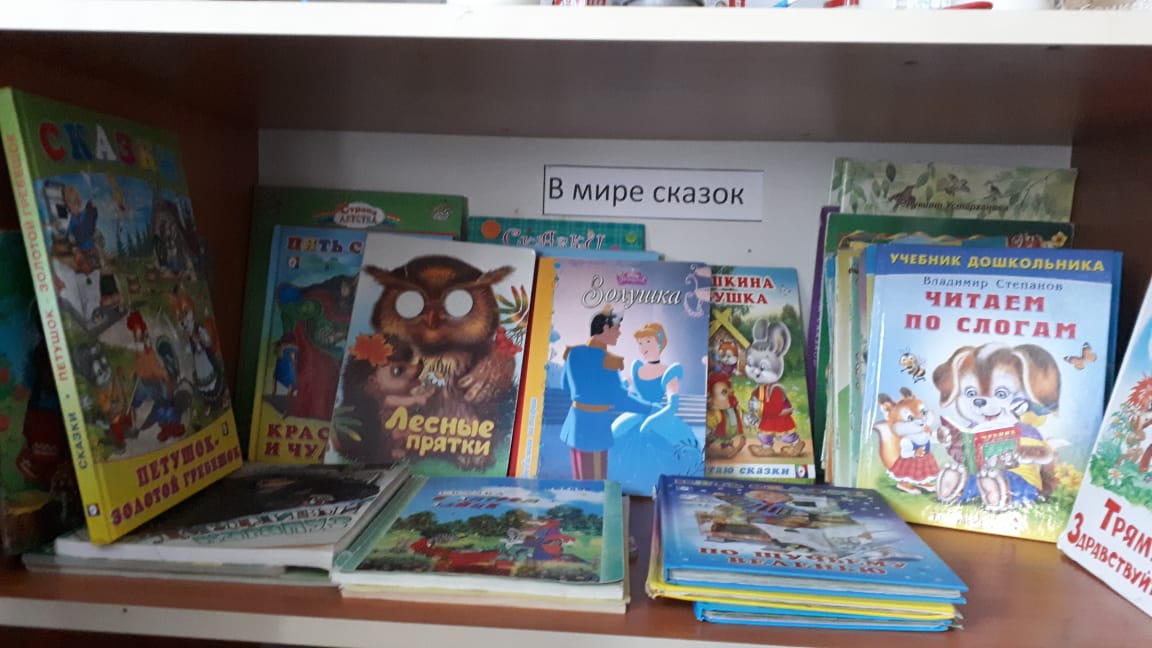 КНИЖНЫЙ ЦЕНТР
Задачи: привитие детям любви к художественному слову, уважения к книге, развитие стремления общаться с ней, т. е. всего того, что составляет фундамент воспитания будущего «талантливого читателя».
Цель: развитие познавательных и творческих способностей детей средствами детской художественной литературы; удовлетворение разнообразных литературных интересов детей; формирование у дошкольников интереса к художественной литературе.
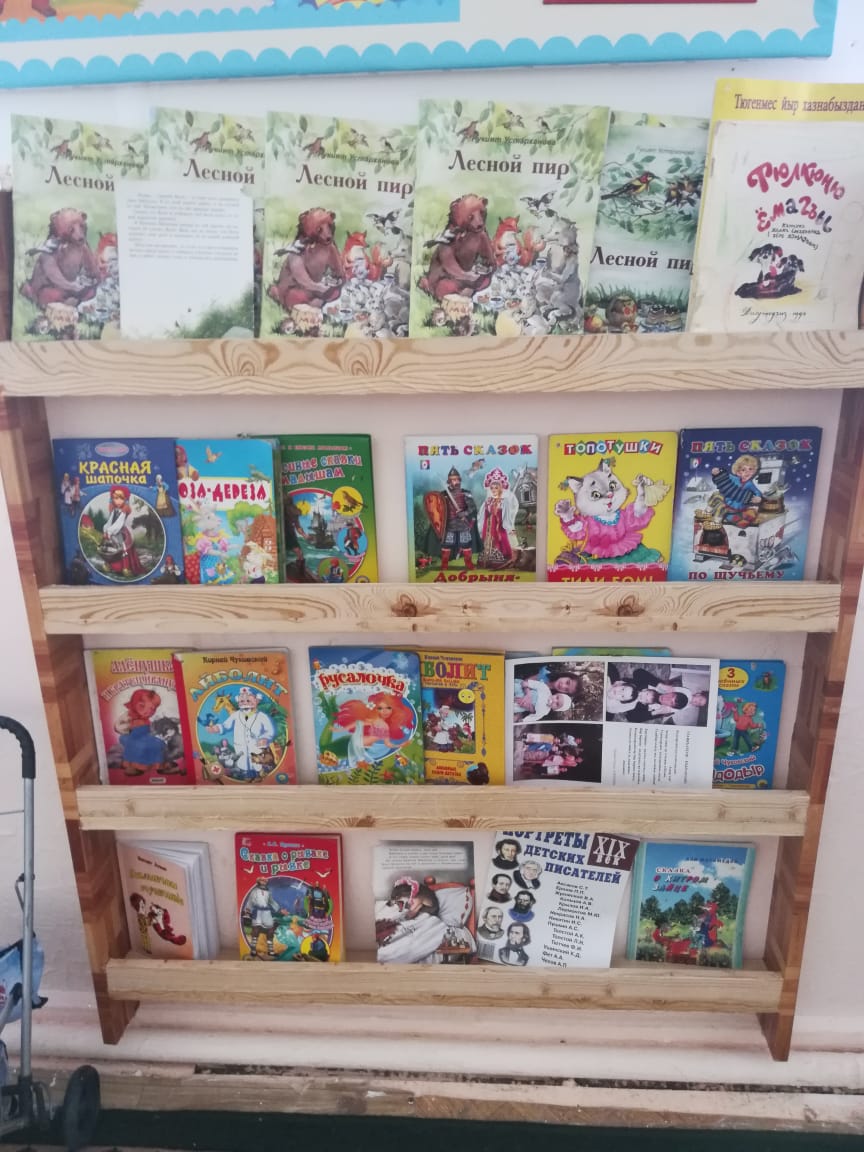 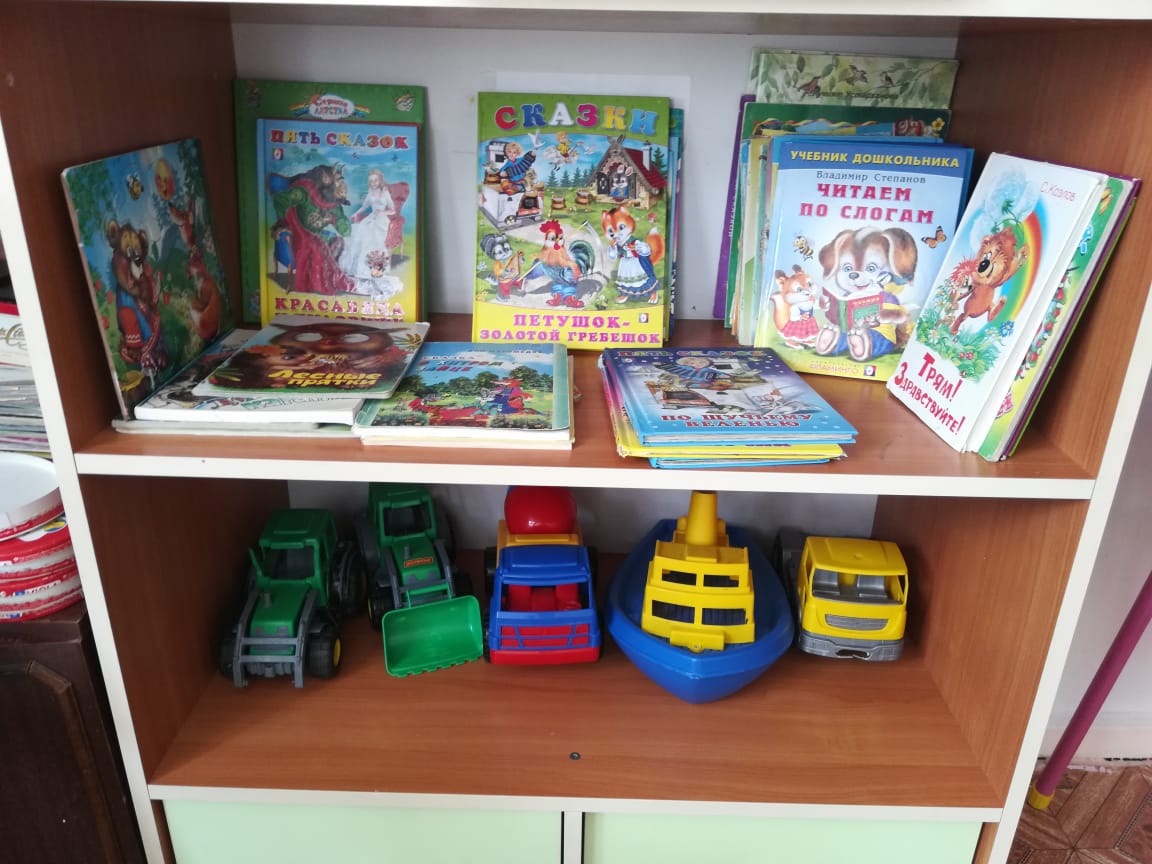 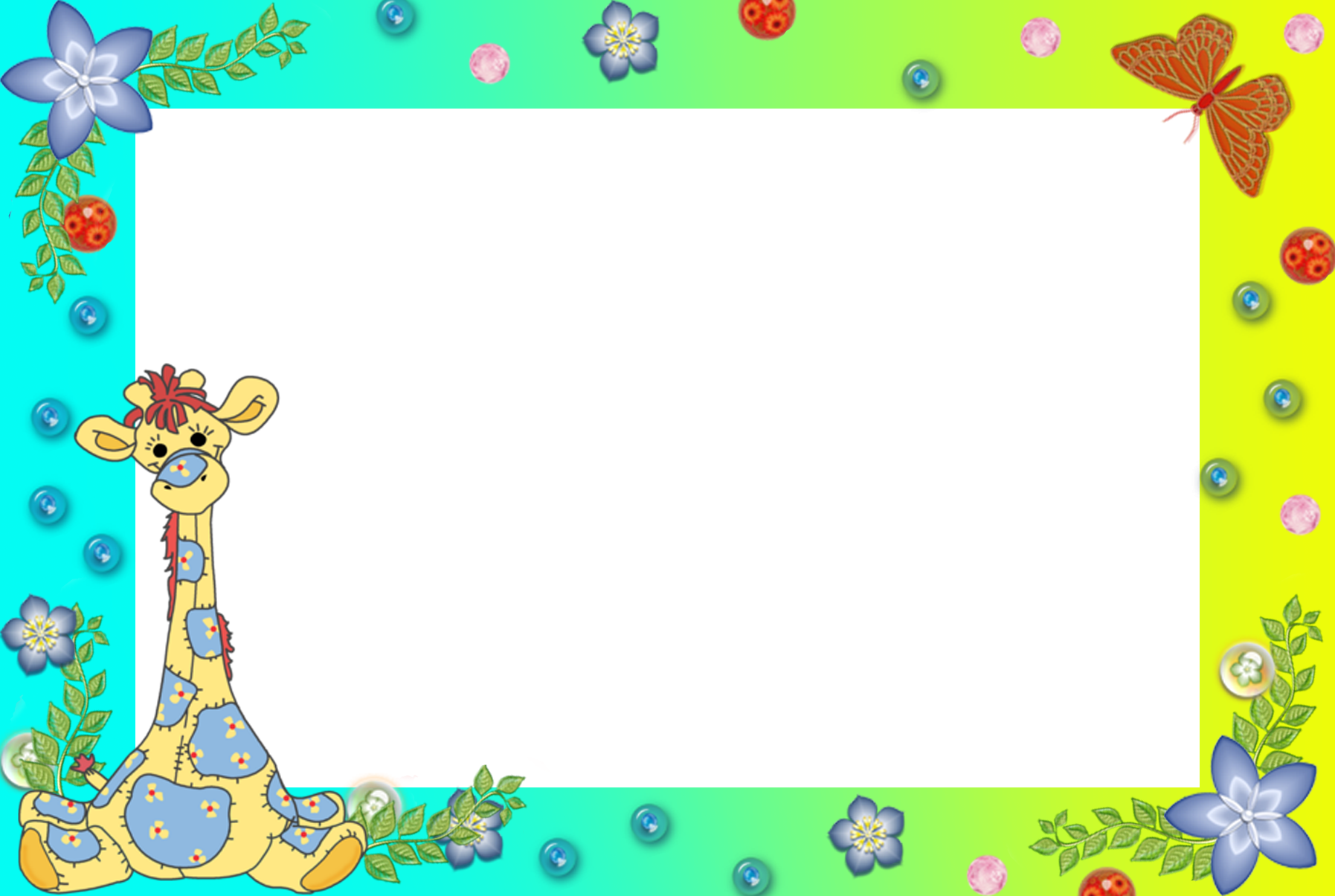 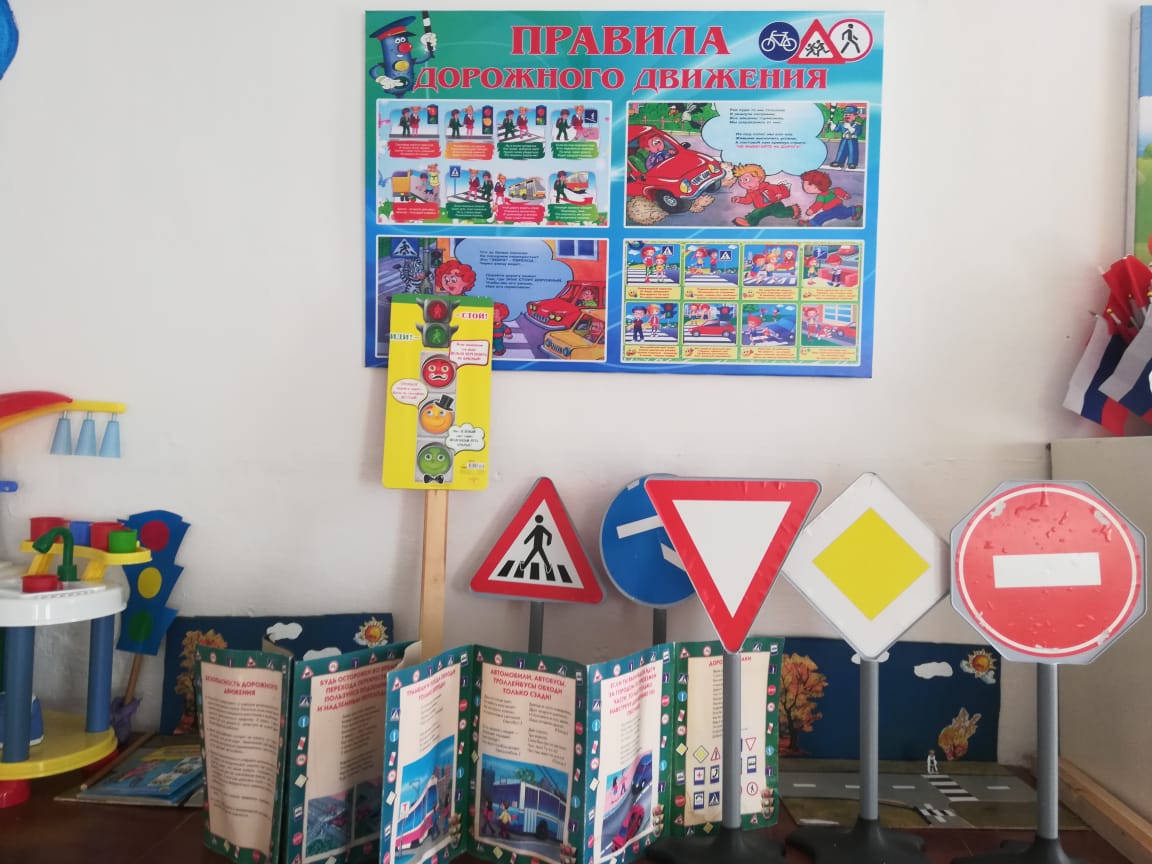 ЦЕНТР «ЮНЫЙ ПЕШЕХОД»

Цель: познакомить дошкольников с правилами дорожного движения, дорожными знаками.

Задачи: подвести детей к осознанию необходимости соблюдений  правил  дорожного движения.
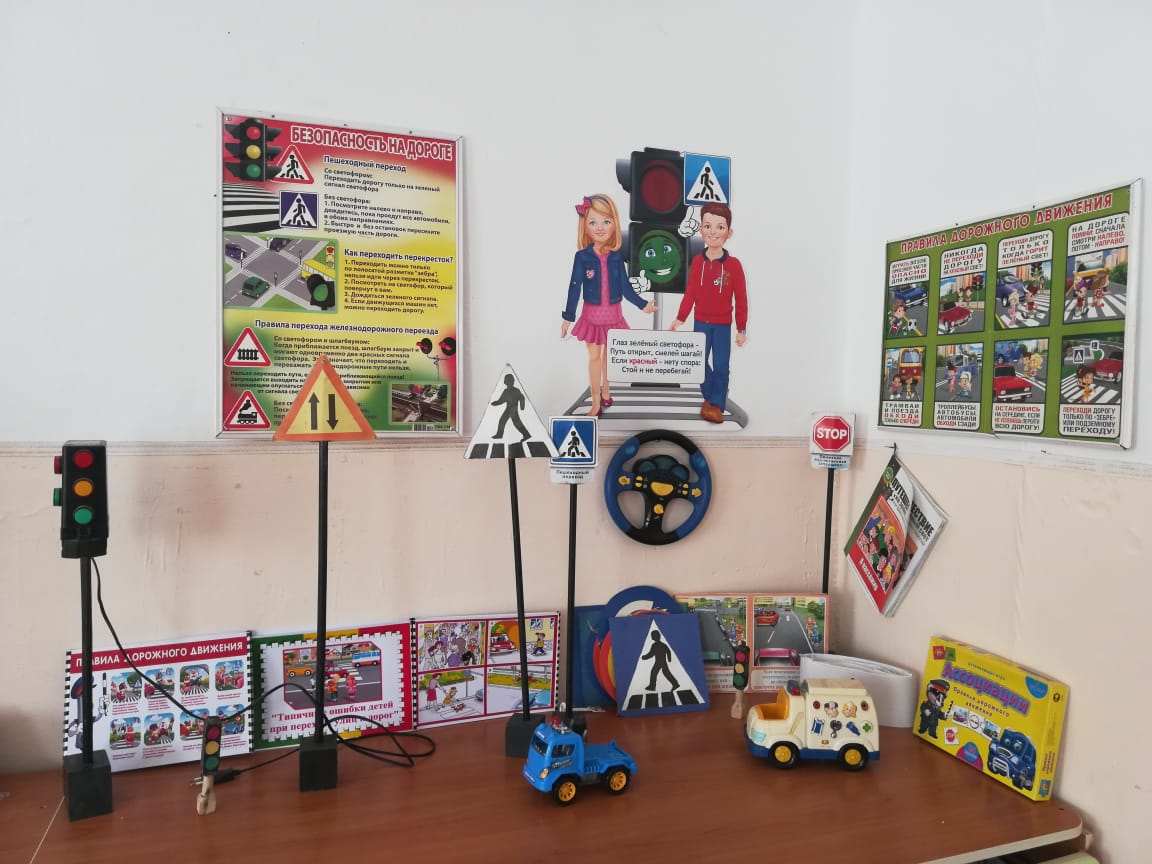 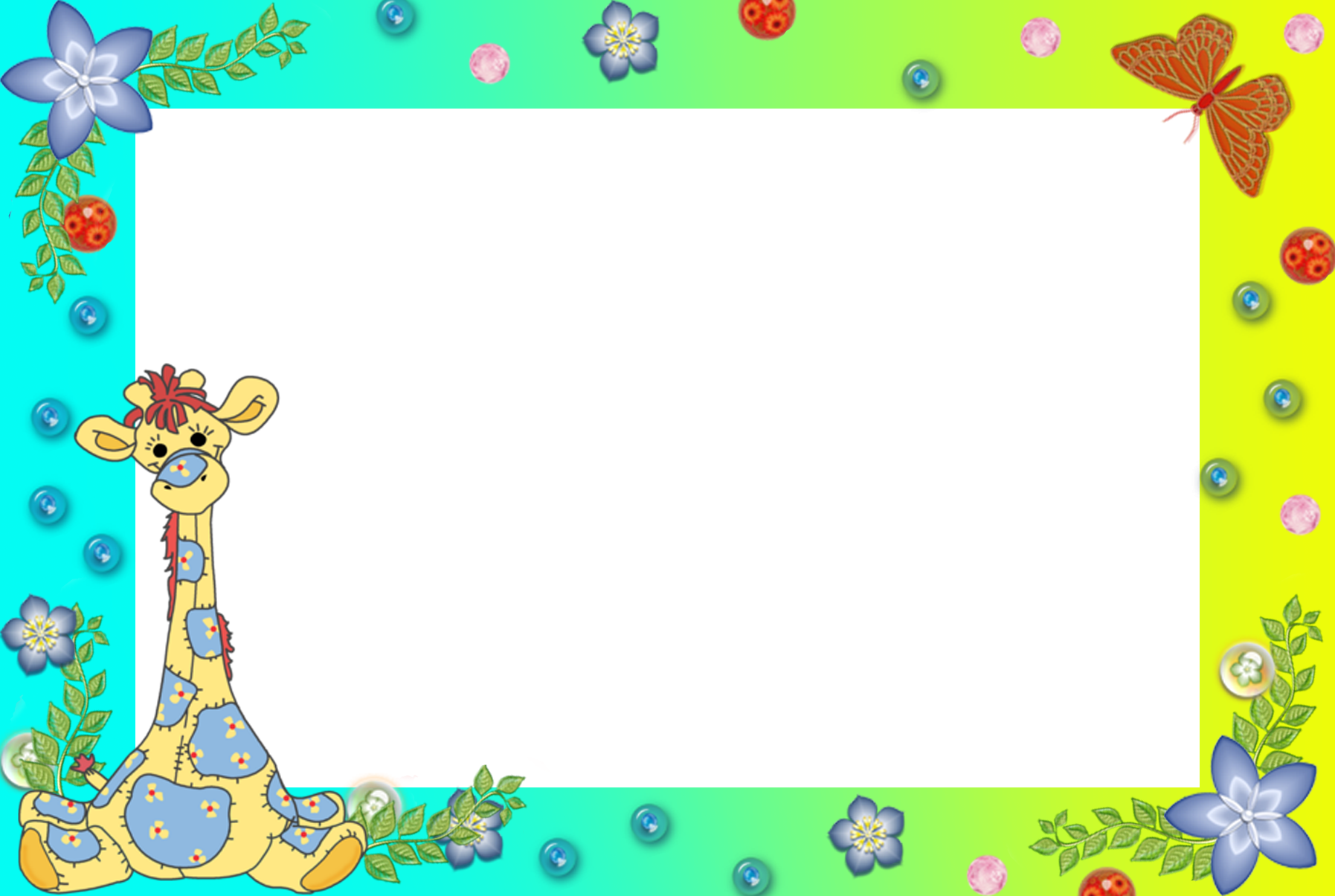 ЦЕНТР ЖИВОЙ ПРИРОДЫ
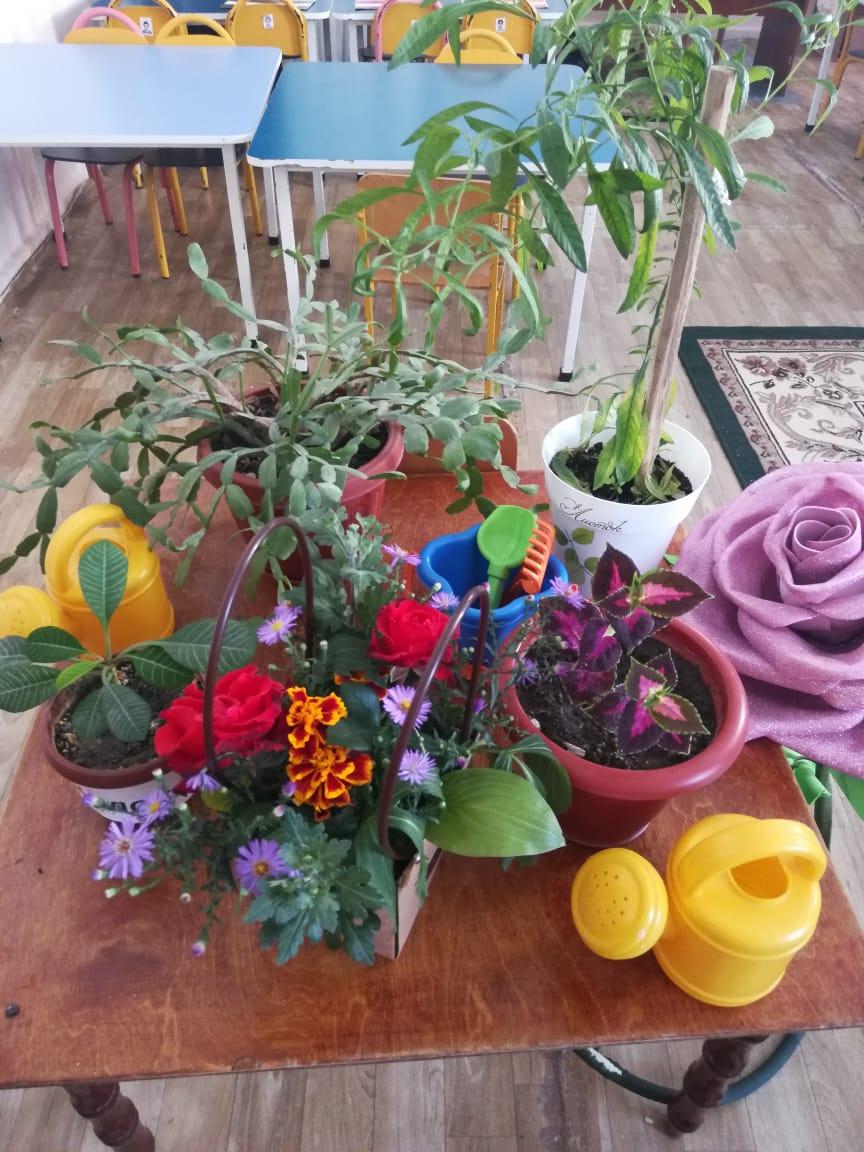 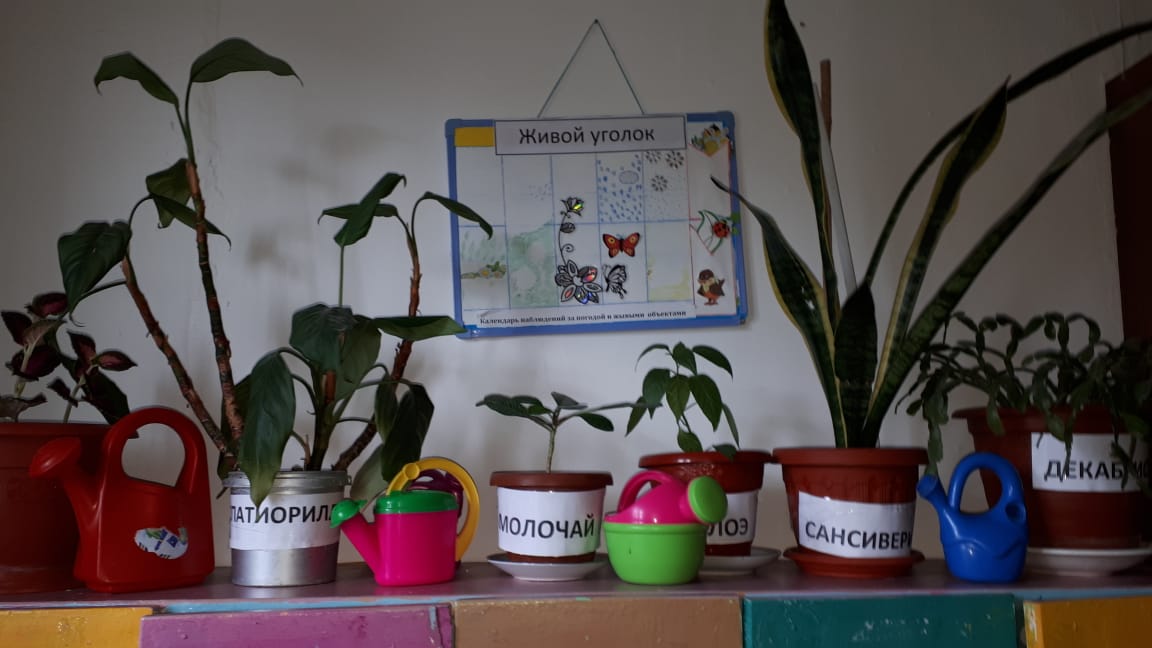 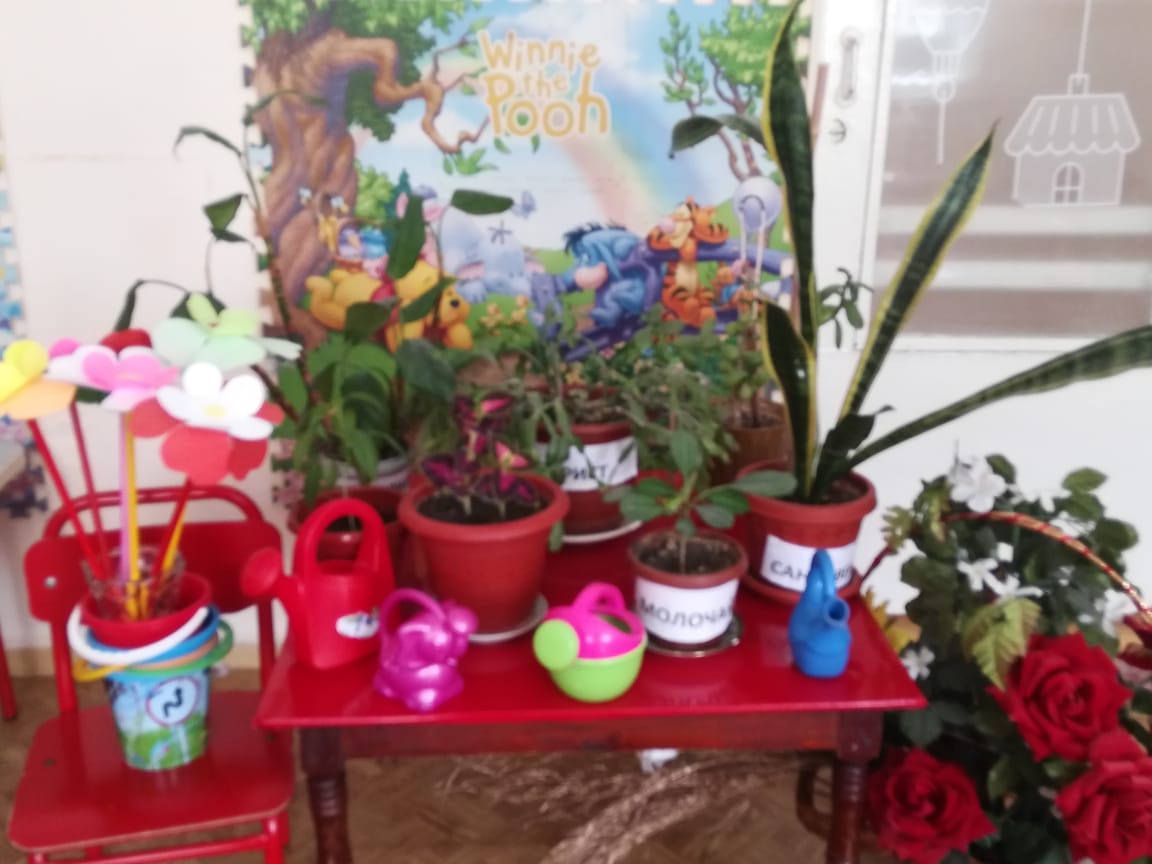 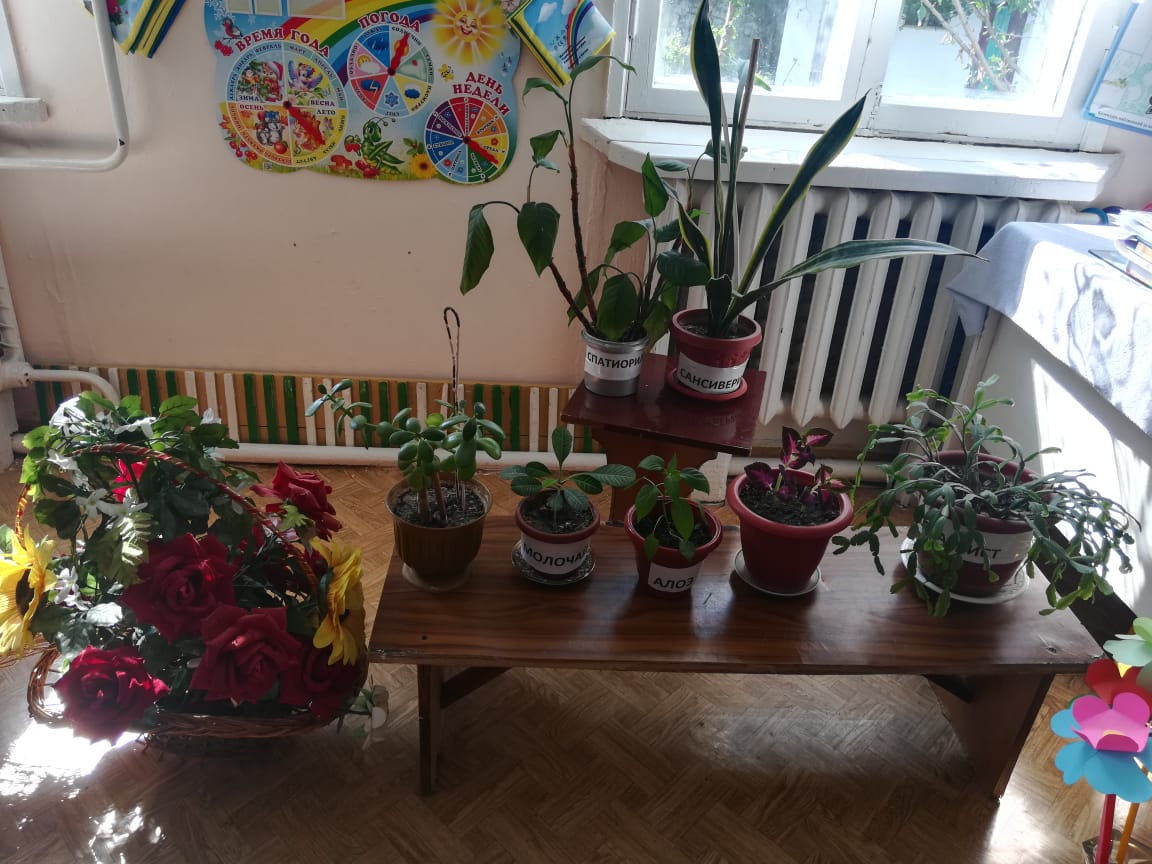 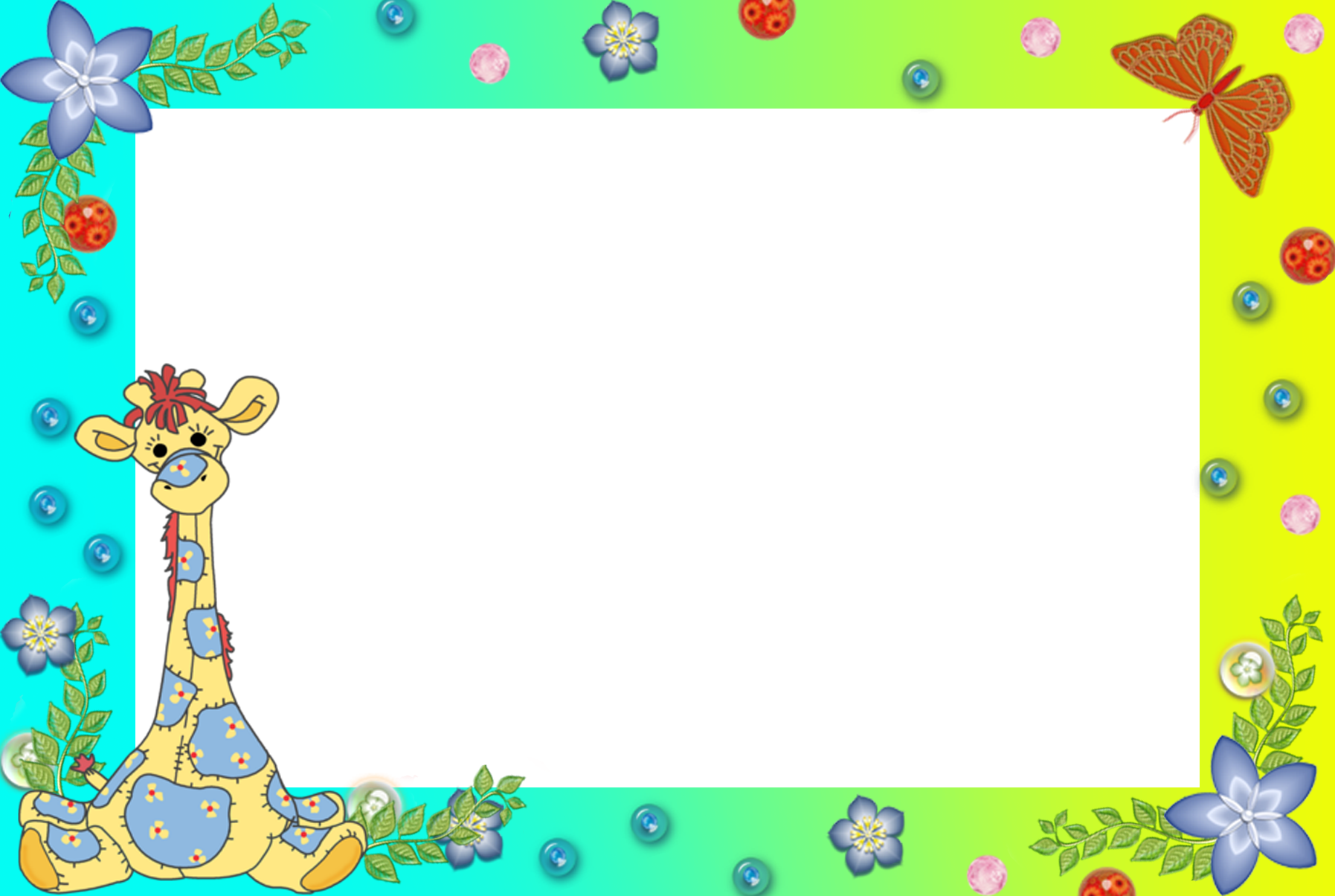 ЦЕНТР КОНСТРУИРОВАНИЯ

Цель: формирование конструкторских способностей у детей.
Задачи: развитие умения видеть конструкцию объекта и анализировать
ее основные части, их функциональное назначение, закреплять   
навыки коллективной работы: умение распределять 
обязанности, работать в соответствии с общим 
замыслом, не мешая друг другу.
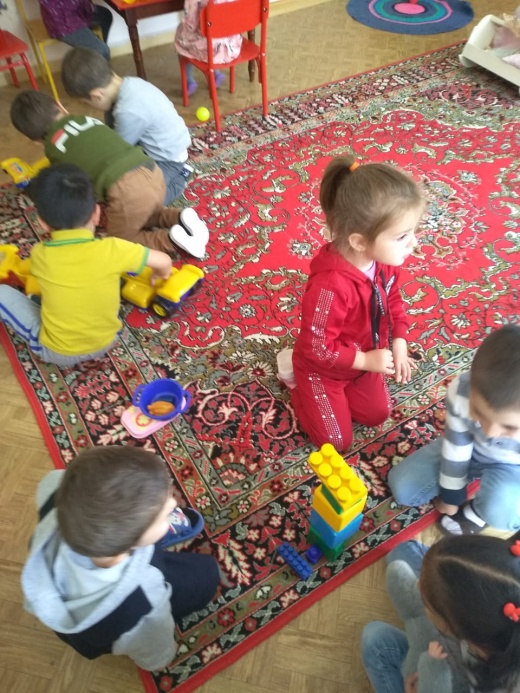 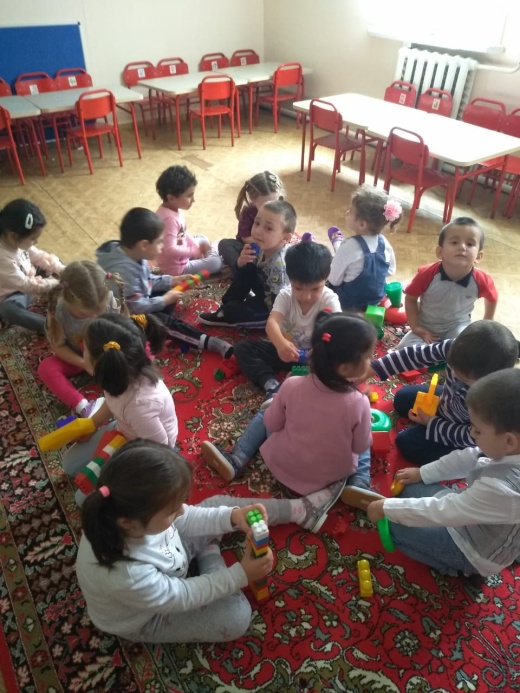 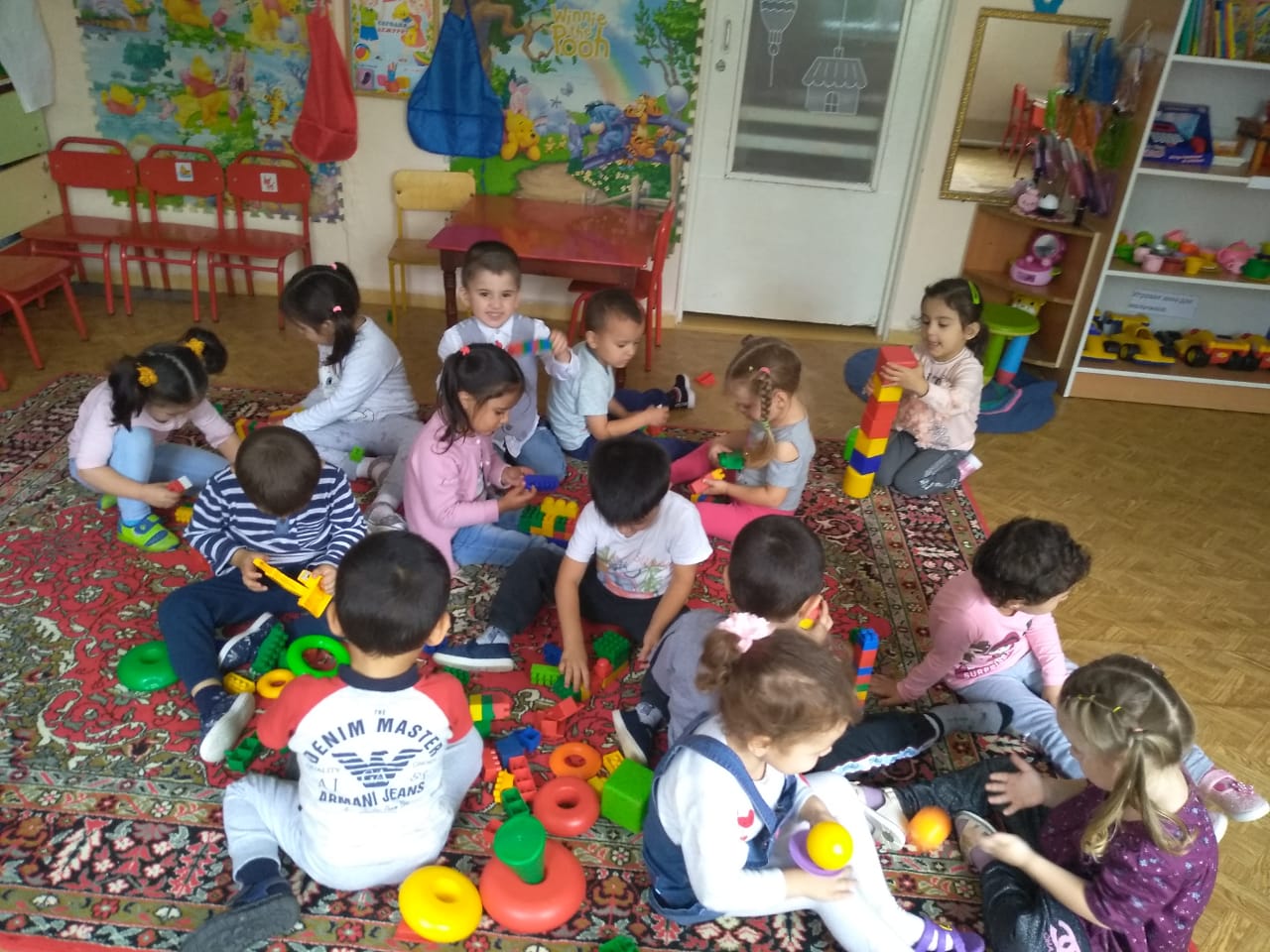 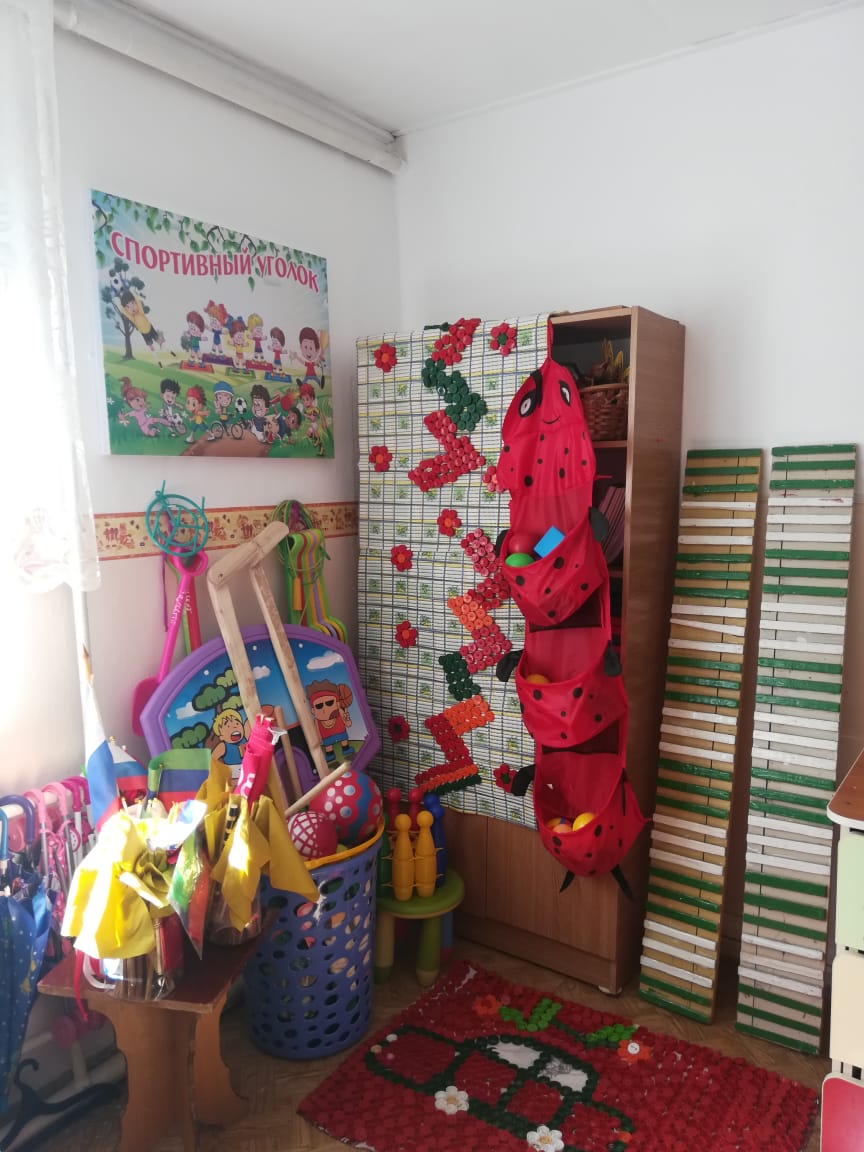 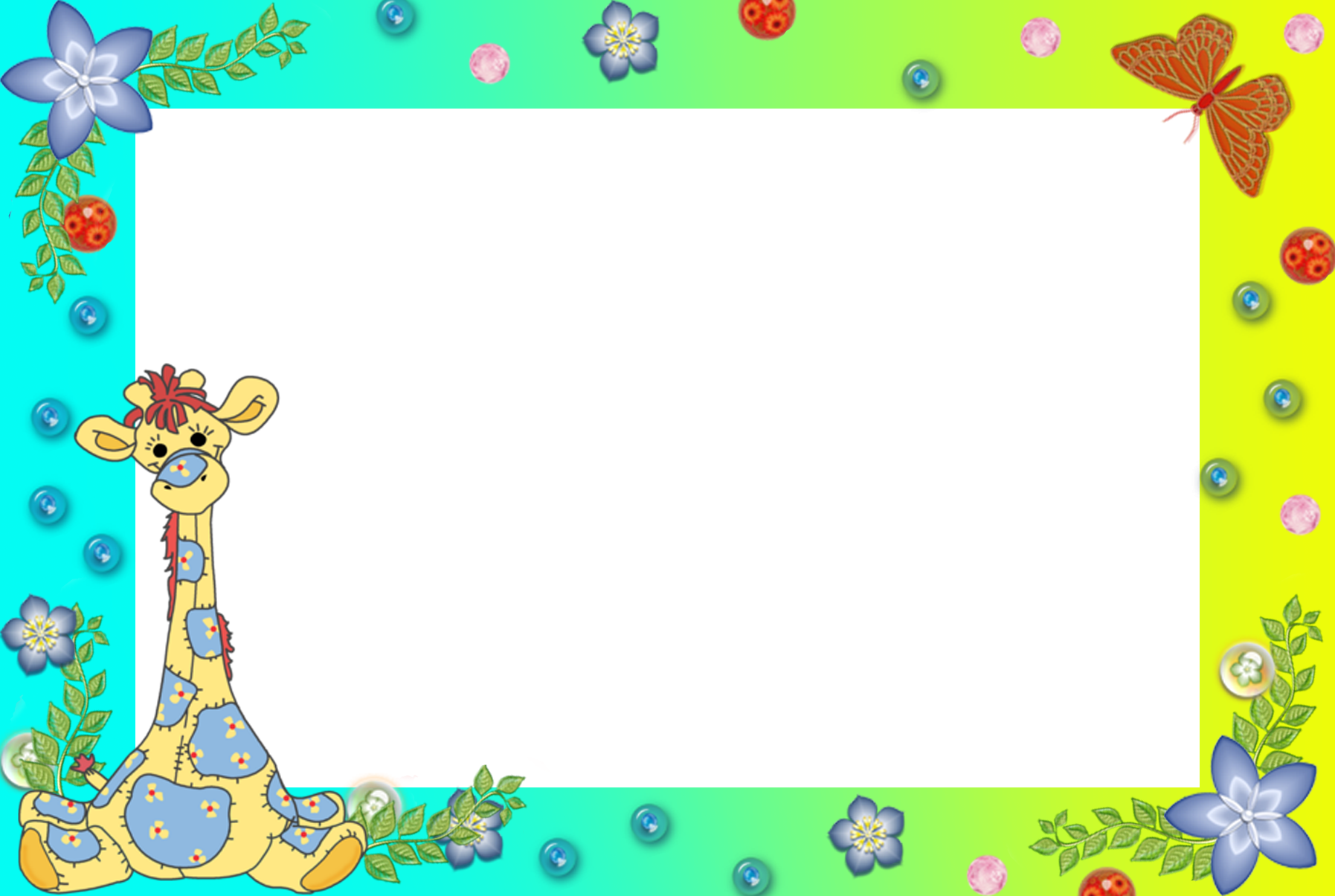 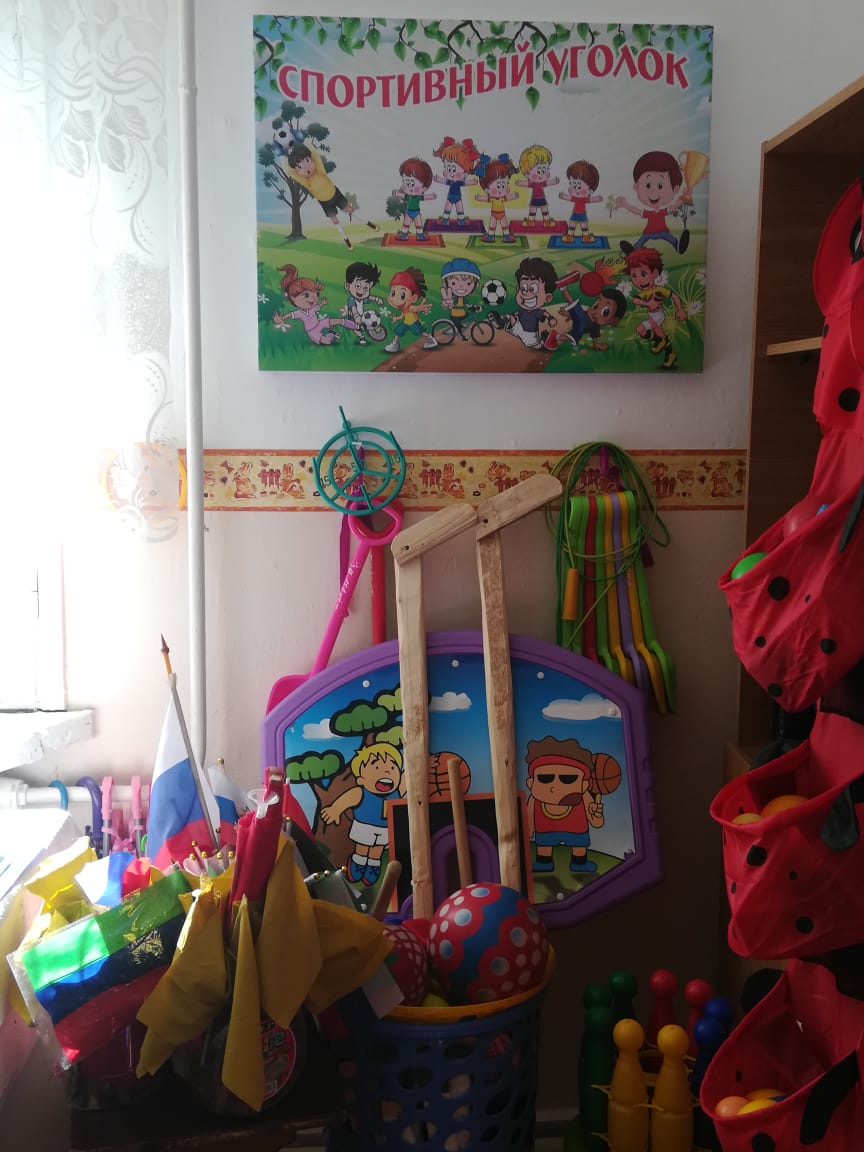 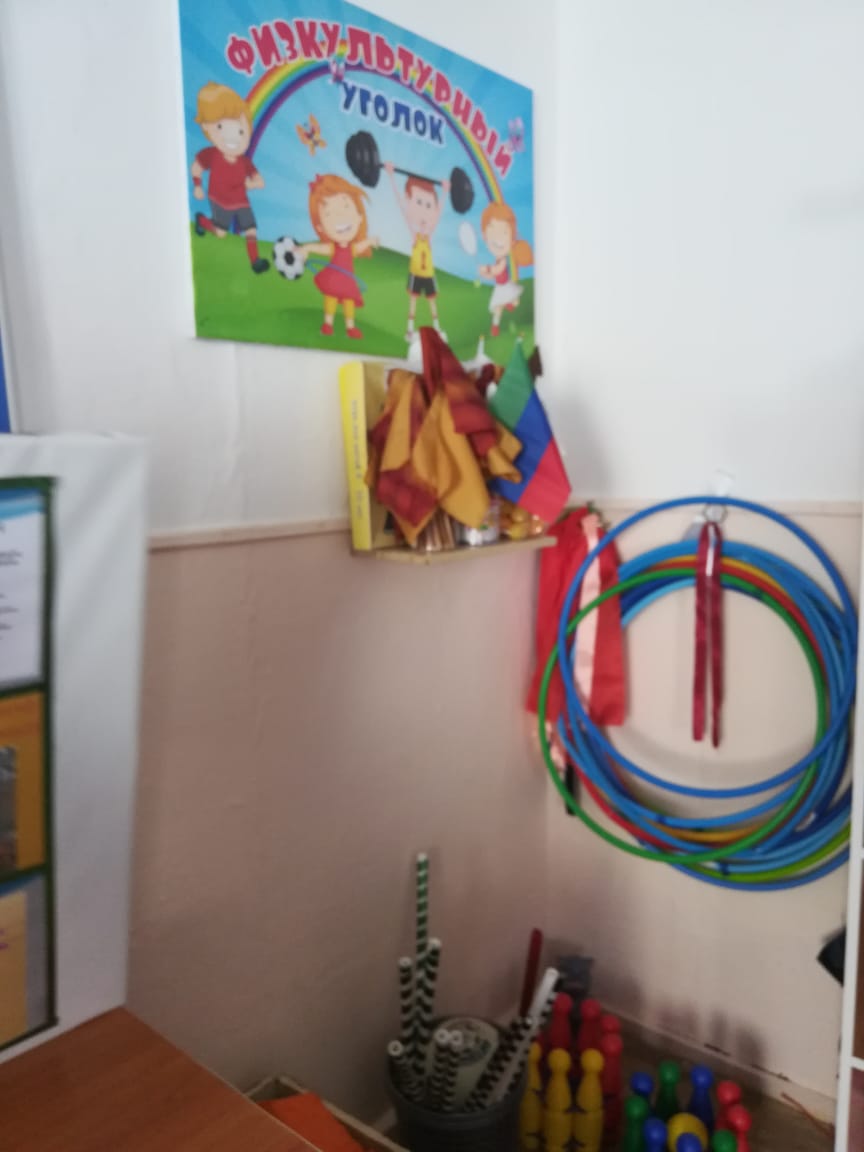 ЦЕНТР 
ФИЗИЧЕСКОГО РАЗВИТИЯ

Задачи: укрепление здоровья детей; формирование двигательных умений и навыков ребёнка в соответствии с его индивидуальными особенностями, развития физических качеств.
Цель: формирование физического развития ребёнка, который владеет 
        доступными его возрасту знаниями о физической культуре и испытывает 
желание заниматься физическими упражнениями.
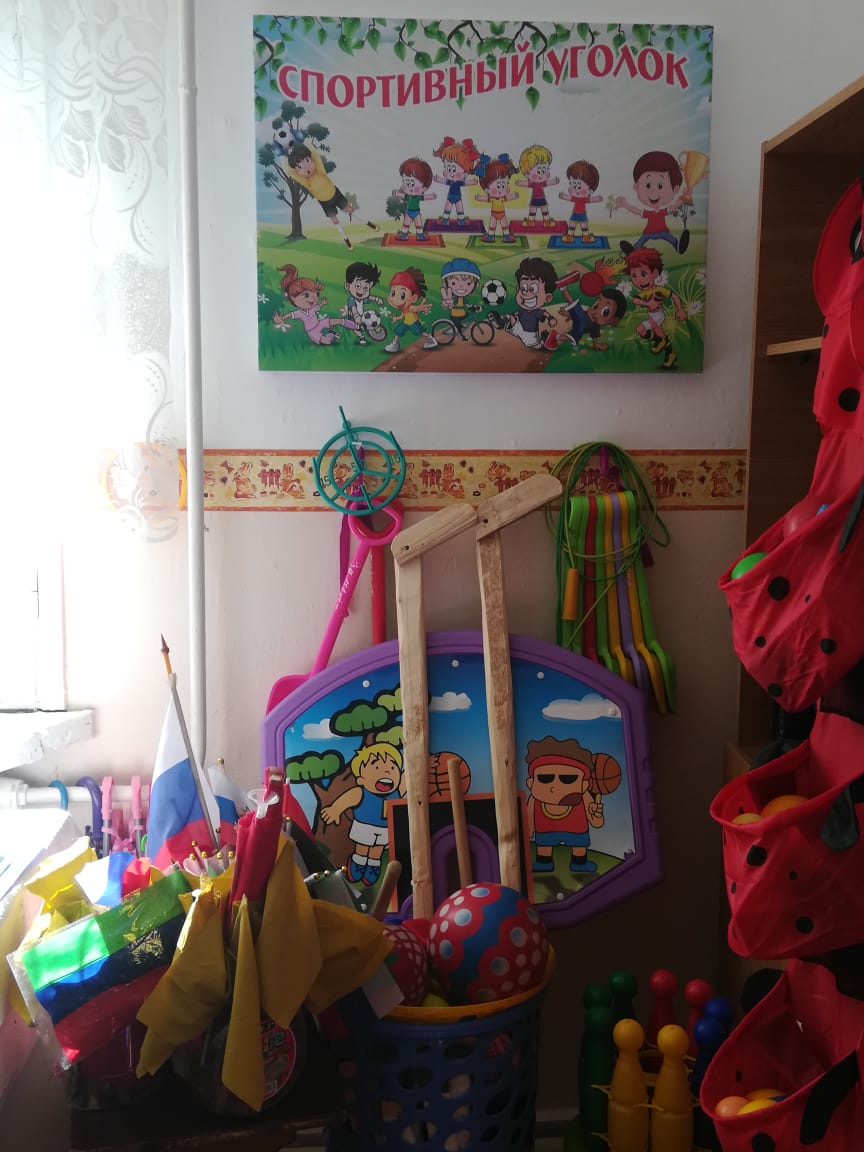 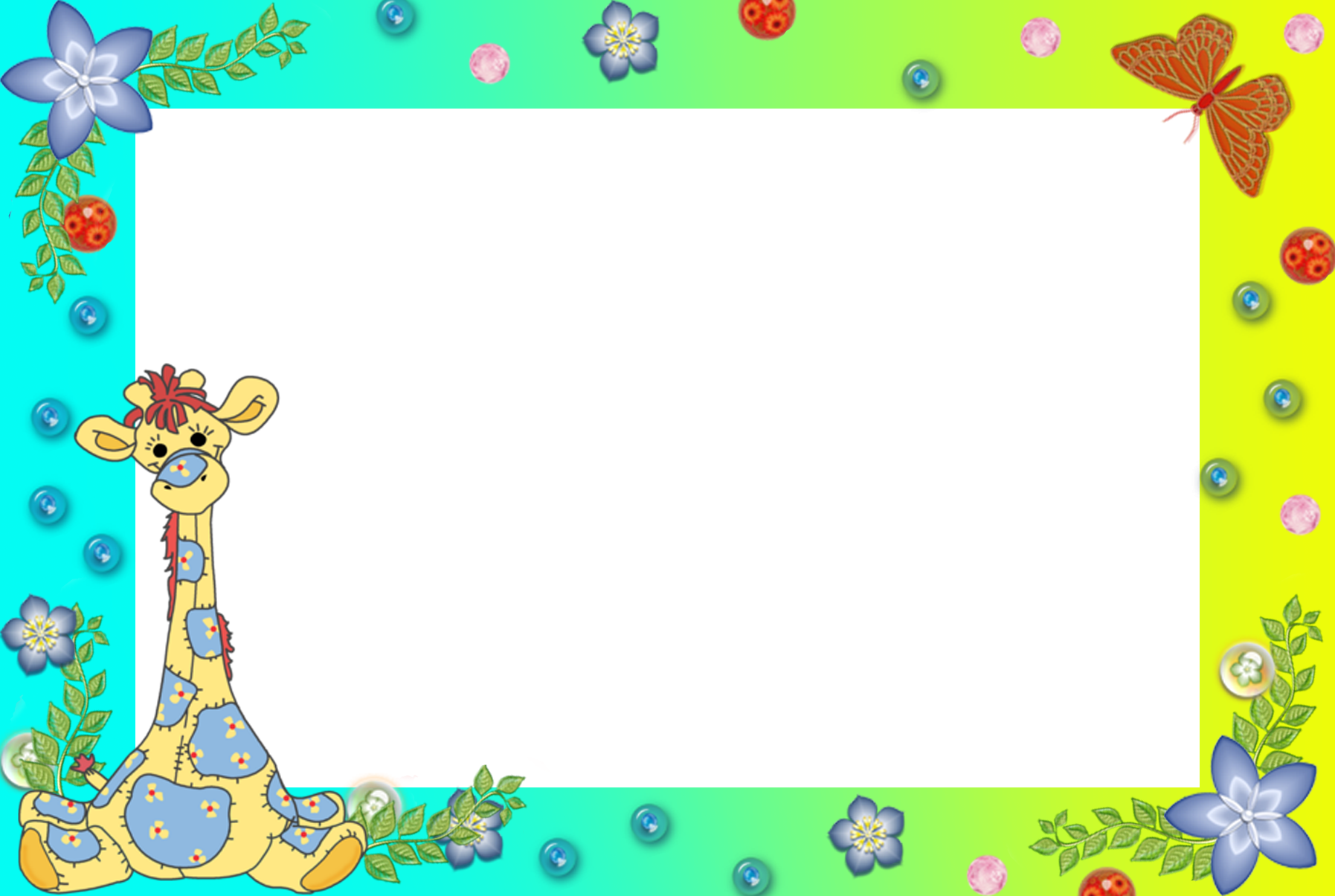 ЦЕНТР МУЗЫКАЛЬНОГО РАЗВИТИЯ 
Цель: поддержать интерес дошкольника к музыкальной деятельности, в соответствующей форме стимулировать развитие музыкальности посредством пения, игры на музыкальных инструментах, музыкально – ритмичных движений и слушания музыки. 
Задачи: 
Обеспечивать самостоятельную (индивидуальную и совместную) деятельность детей, возникающую по их желанию и интересам. 
                            Способствовать получению и закреплению знаний о музыке.
Развивать музыкальность, любознательность, стремление   
      к экспериментированию.
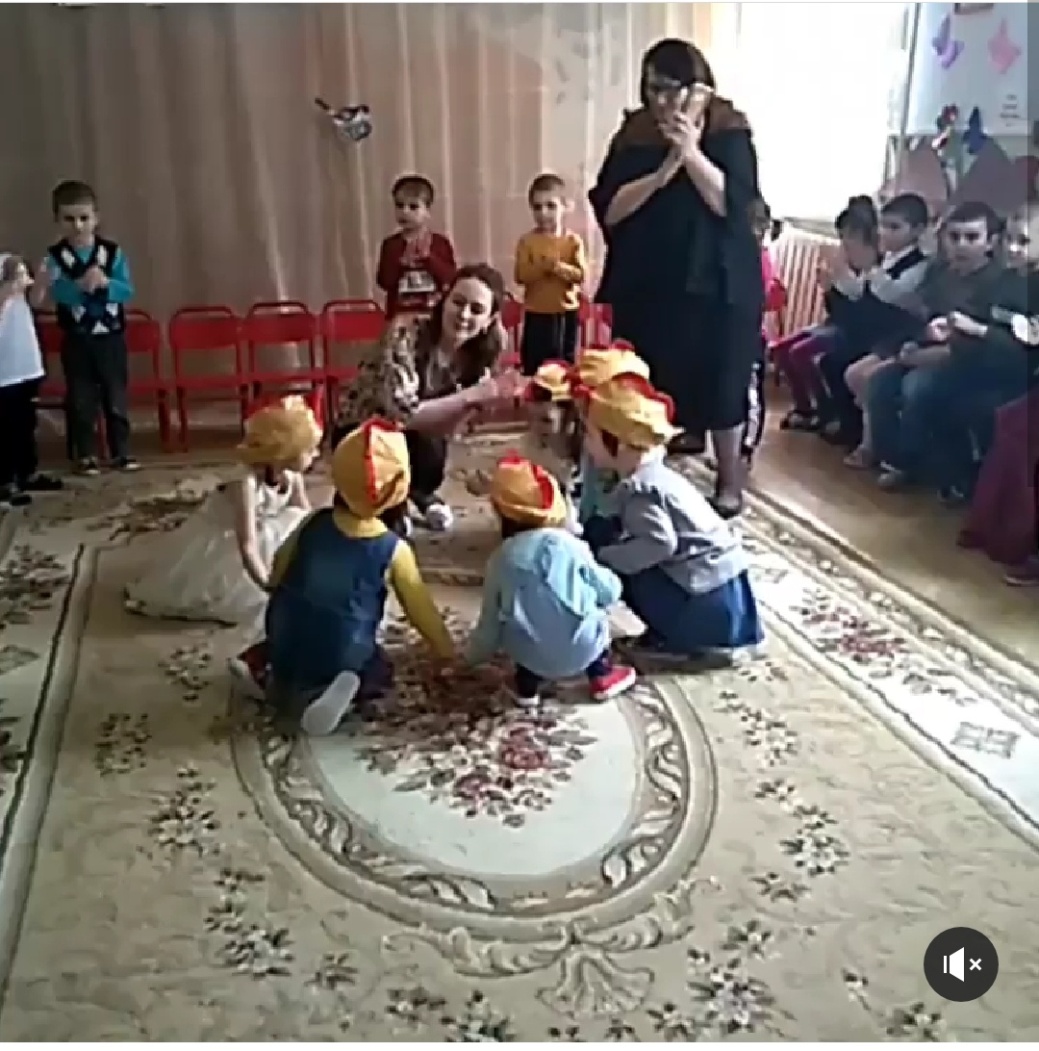 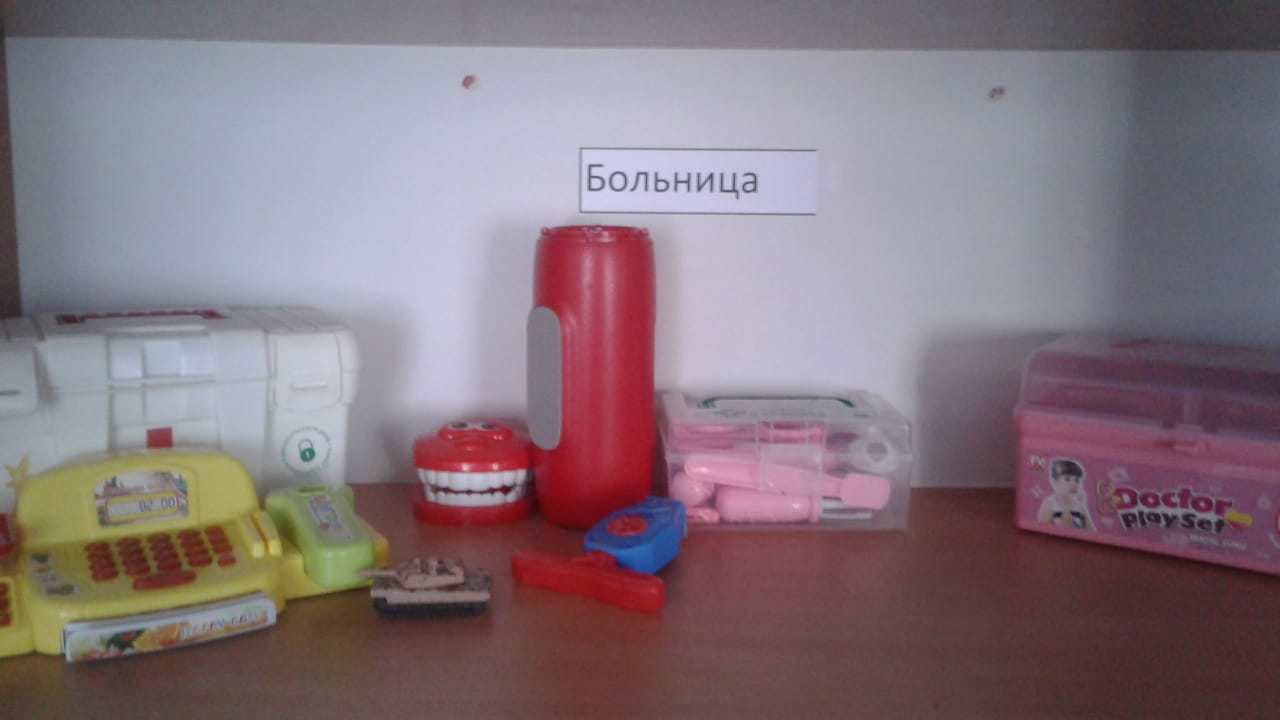